5-HT2A-mGlu2 heterodimers & their implications for the behavioral effects of serotonergic psychedelics
Kevin Krupp
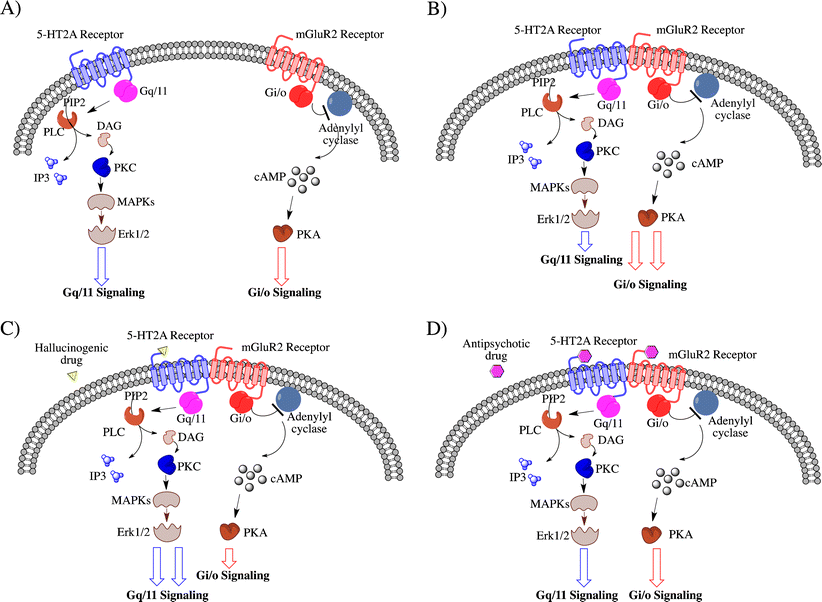 Serotonin-2A Receptor (5-HT2A)
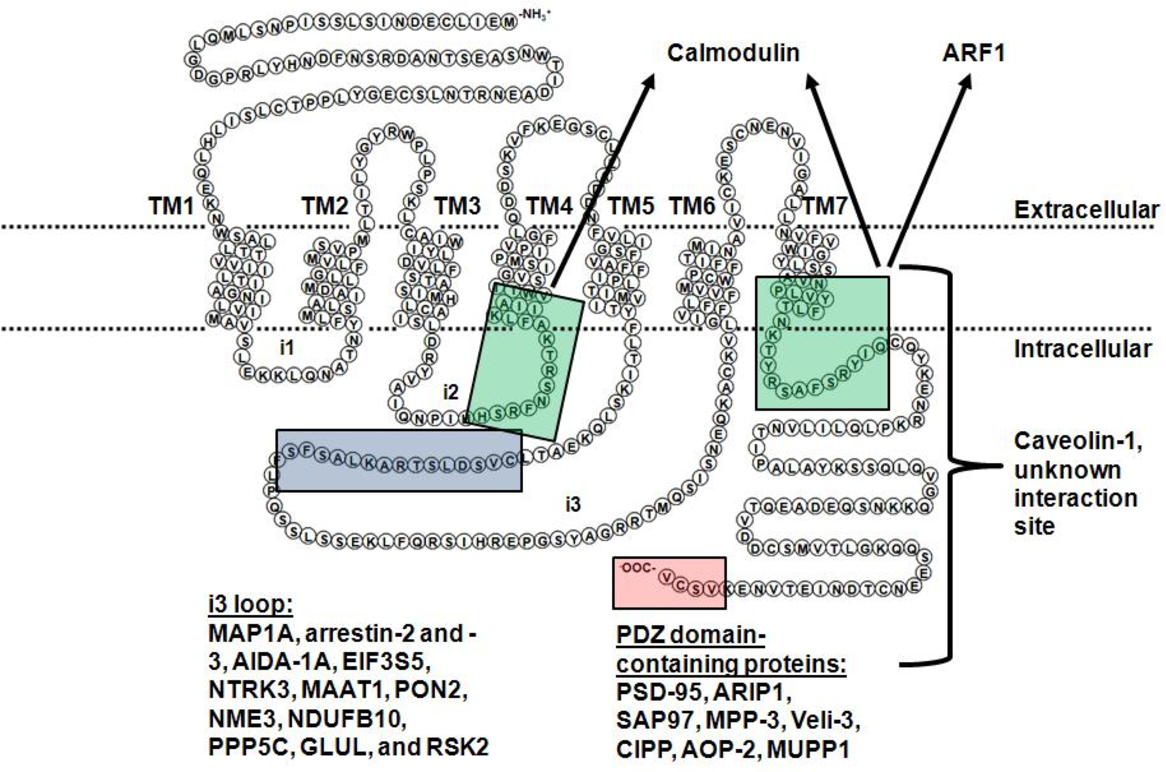 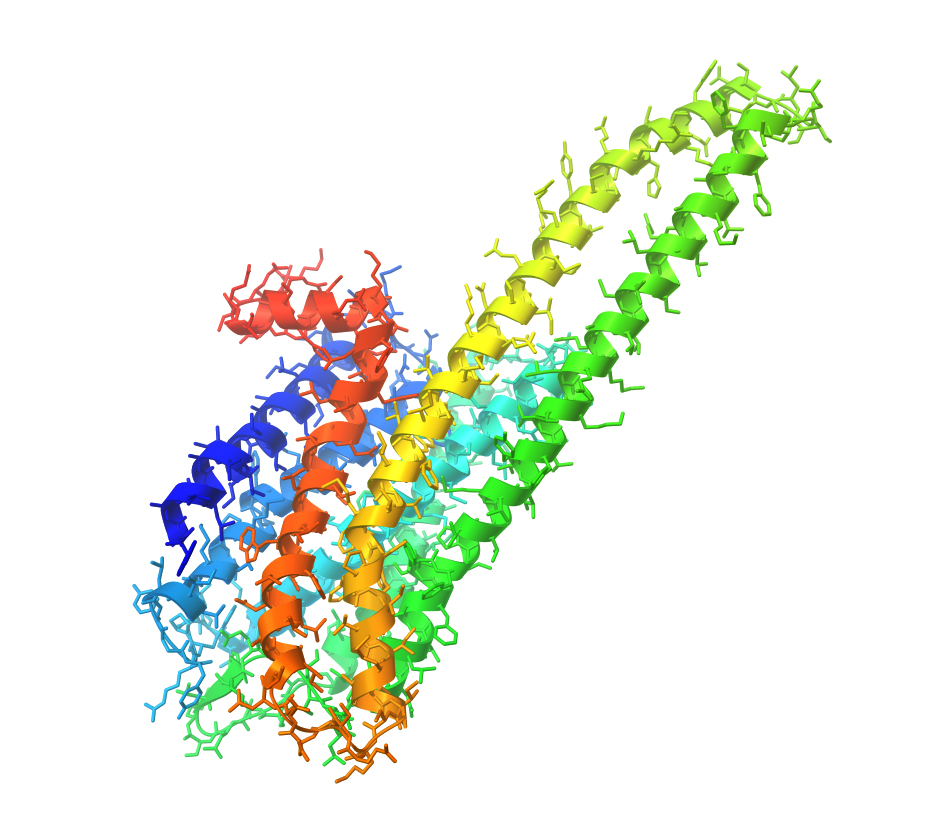 Metabotropic Glutamate II Receptor (mGlu2)
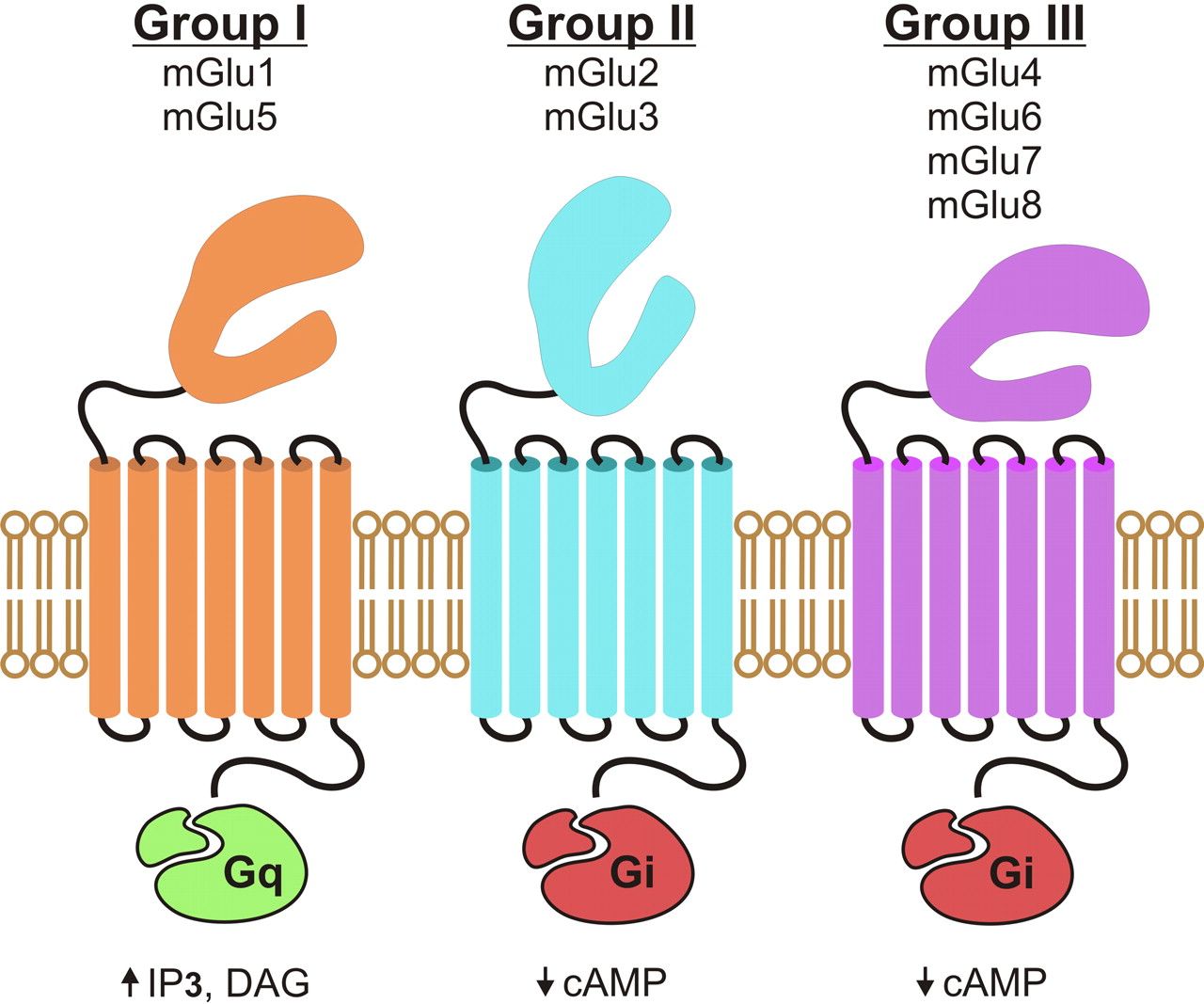 5-HT2A
Generally/classically thought of as a post-synaptic receptor
mGlu2
Generally/classically thought of as a pre-synaptic receptor
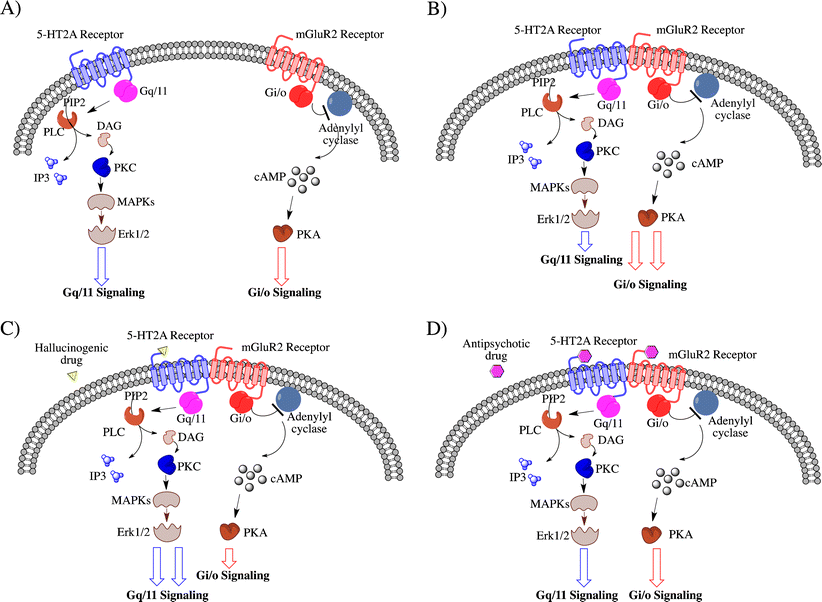 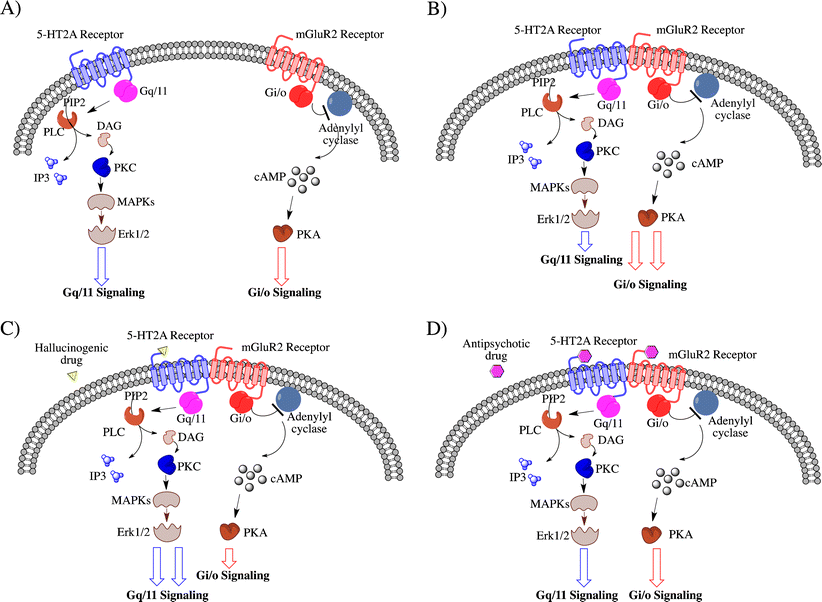 Identification of a Novel Serotonin/Glutamate Receptor Complex Implicated in Psychosis 
Postmortem prefrontal cortex from young untreated schizophrenic subjects
 5-HT2A↑
 mGlu2 ↓ 
a pattern that could predispose to psychosis (González-Maeso et al., 2008).


Maternal Influenza Viral Infection Causes Schizophrenia- Like Alterations of 5-HT2A and mGlu2 Receptors in the Adult Offspring 
In frontal cortex of mice born to influenza virus-infected mothers, the 5-HT2A receptor is upregulated and the mGlu2 receptor is downregulated, an alteration that may be involved in the behavioral changes observed. (Morena et al 2011)
Autoradiography in rats - expression of 5-HT2A and mGlu2/3
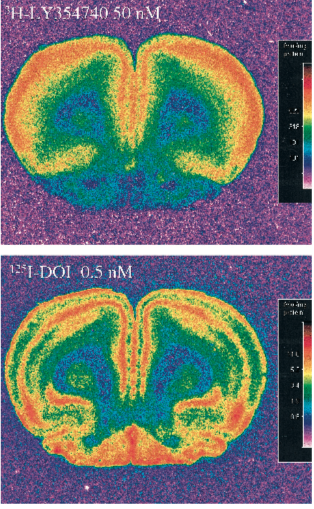 3H-LY354740
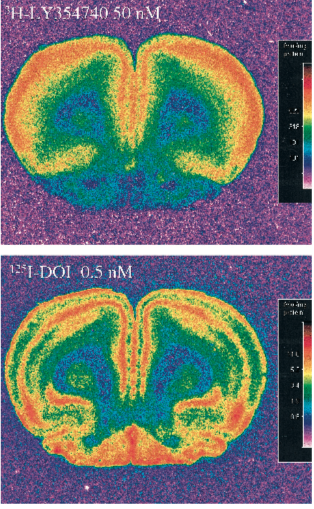 125I-DOI
Similar distribution in mPFC but not frontoparietal cortex
(Marek et al. 1999)
mPFC + 5-HT2A
Dorsal Raphe
= 5-HT2A
I

II /III

IV

V

VI
Serotonin
=AMPA+NMDA
Mediodorsal +
Midline/intralaminar
 thalamus
Glutamate
= mGlu2
EPSP from 5-HT2A on apical dendrites
(Blocked by 5-HT2A antagonist+ removal of apical dendrites)
But…
EPSP suppressed w/ mGlu2/3 agonist LY354750
Midline/intralaminar lesions 
	- Suppress 5-HT EPSPs (~61-67%)
	- Reduce mGlu2 expression
Glu
5-HT2A also localized on
	Layer II/III Projection neurons (Glu)
	Parvalbumin interneurons (GABA)
	Somatostatin interneurons (GABA)
	Microglia
	Astrocytes
+ TTX
+ AMPA antagonist
+ µ-opioid agonist
+ mGlu2 PAM
Cortex
Amygdala
PAG
Brain stem
Spinal Cord
[Speaker Notes: Electrophysiology experiments from rodent brain slices]
Serotonergic Psychedelics
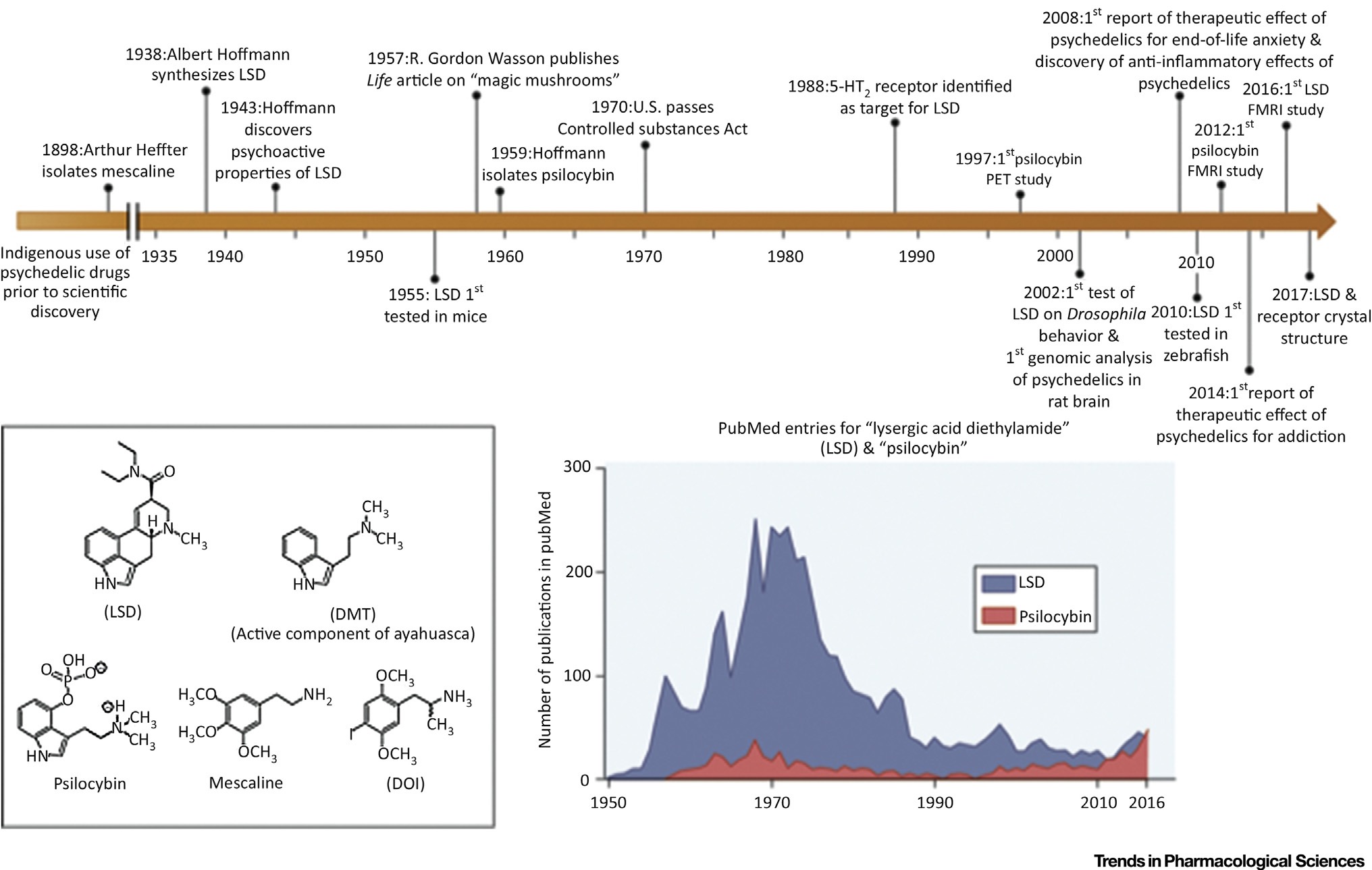 Potential Risks / Limitations
Placebo
”bad trips”
Risk severely minimized in clinical setting (pre-screenings, training)

Hallucinogenic Persisting Perception Disorder
Therapeutic potential in humans treating
Anxiety/PTSD
Depression (treatment resistant)
Rapid & long-lasting relief ( up to 6 months)
Substance Abuse
 alcohol, nicotine, opioids (ibogaine?)
Obsessive Compulsive Disorder
Low potential for abuse 
not reinforcing + rapid tolerance 
Significant downregulation of 5-HT2A  w/ chronic treatment of DOI/LSD
(Carhart-Harris & Goodman 2017, Dos Santos et al 2016)
Exert psychoactive effects through 5-HT2A
Functional selectivity 
Pretreatment w/ 5-HT2A antagonist blocks primary effects in humans (Kometer & Vollenweider 2018)
Psychoactive substances, lead to altered states of consciousness that impact
Sensory processing (hallucinations, synesthesia)
Mood
Other cognitive processes 
Effects resemble core symptomologies of schizophrenia
(Kyzar et al. 2017)
(Halberstadt & Meyer 2013)
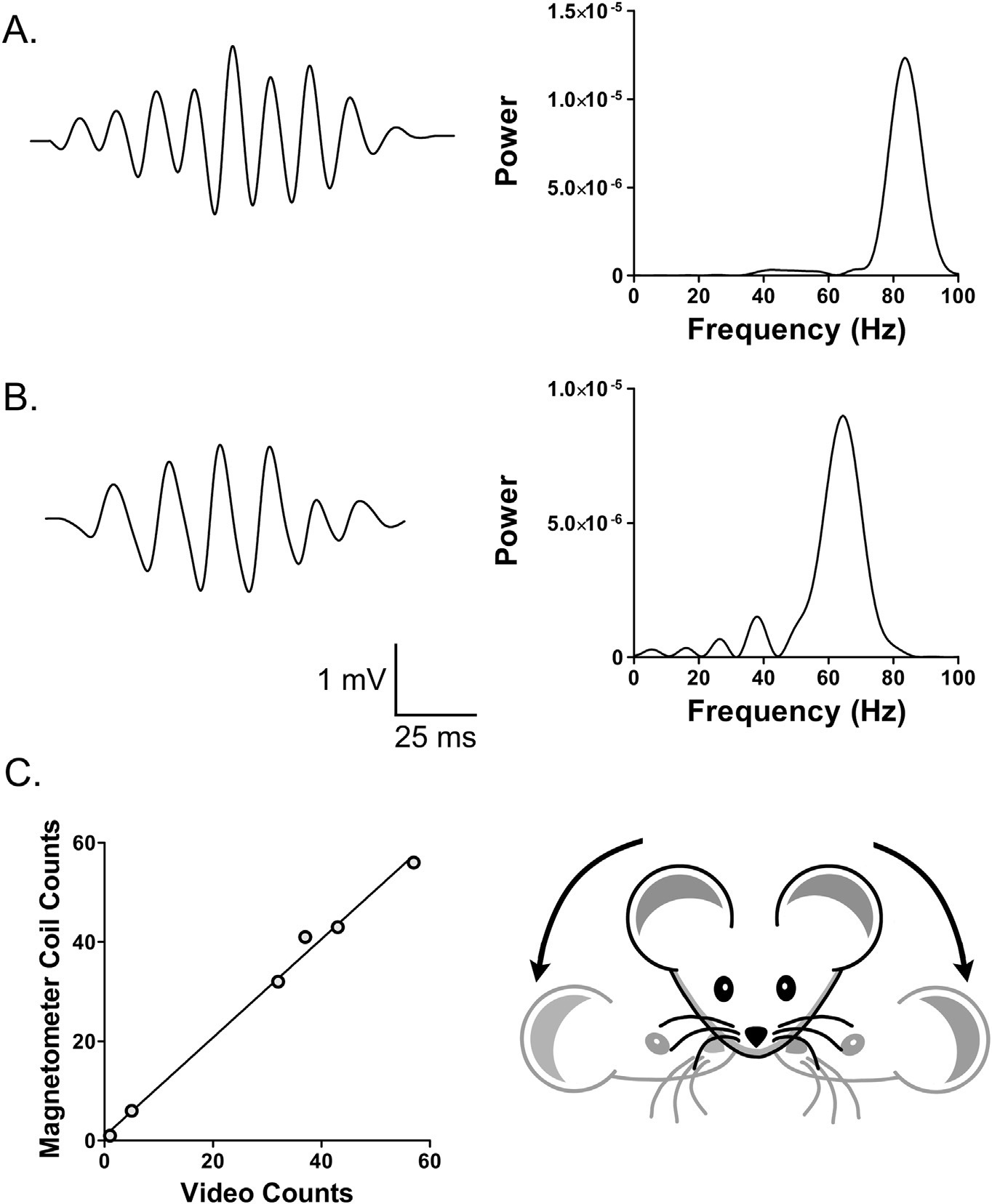 Induced by serotonergic psychedelics
Not non-psychedelic 5-HT2A agonists (Lisuride)
Absent in 5-HT2A-/- KO mice 
Restored by selective restoration in cortical pyramidal cells
Infusion of DOI into the prelimbic cortex sufficient (Willins & Meltzer 1997)

But… HTR also reported to be induced by  
5HTP 
SR141716A (CB1 antagonist)
Yohimbine (alpha-2 antagonist) (reported to cause hallucinations)
Atropine (muscarinic antagonist)

mGlu2/3 agonist LY354740 blocks HTR 
mGlu2 KO block HTR but not mGlu3 KO
Restoring mGlu2 expression in frontal cortex neurons restores HTR
Not restoration of mGlu2ΔTM4N

mGlu2 KO mice do not show HTR (LSD or DOI)
Head Twitch Response (HTR)
Canal & Morgan 2012
Serotonergic Psychedelics and 5-HT2A signaling
Ser280 phosphorylation 
			(il-3)
 	
Transcriptomic signature of hallucinogens in rodent frontal cortex
+c-fos 
Gq dependent 
+egr-1 & egr-2 
Gi/o dependent
(Gewirtz et al. 2002)
DOI (5mg/kg) 
↑ BDNF mRNA in mPFC

mGlu2 agonist (LY35470) 
dose dependently blocked upregulated BDNF in mPFC, other cortical regions, claustrum
But not midline/intralaminar thalamus

LY341495 (mGlu2 antagonist)
        enhances DOI induced BDNF    	upregulation in the mPFC
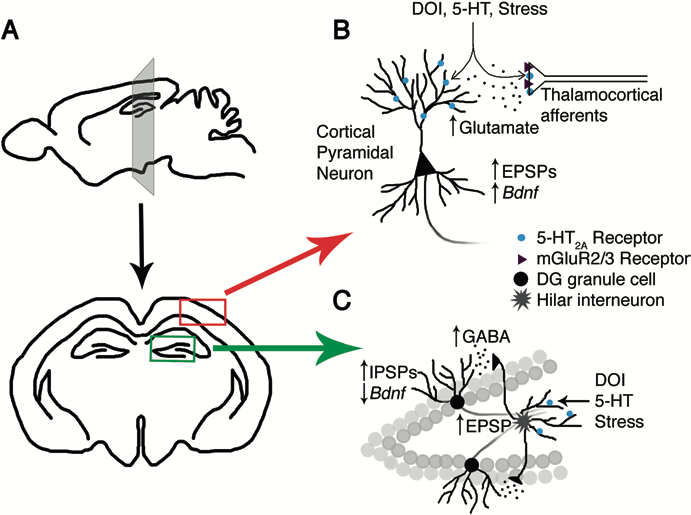 Frontal Cortex of C57/Blk6 mice treated w/ DOI
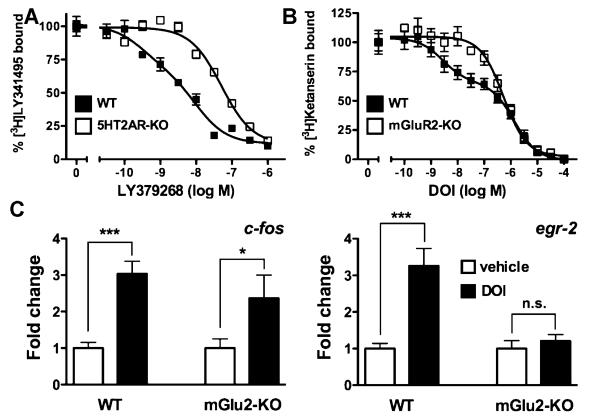 mGlu2 KO completely blocks egr-2 
expression
mGlu2 KO dampens c-fos
(C) Cellular response in mouse frontal cortex assayed by qRT-PCR. Wild type or mGluR2-KO mice were injected with vehicle (white) or DOI (black; 2mg/kg). Changes in expression levels are reported as fold change over vehicle.
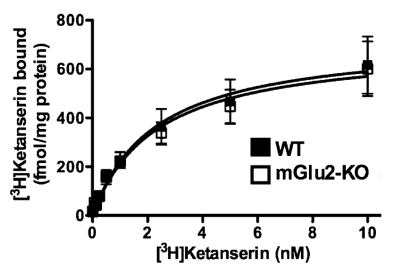 mGluR2 knock out does not impact the expression of 5-HT2A in the frontal cortex of C57/Blk6
(Moreno et al 2011)
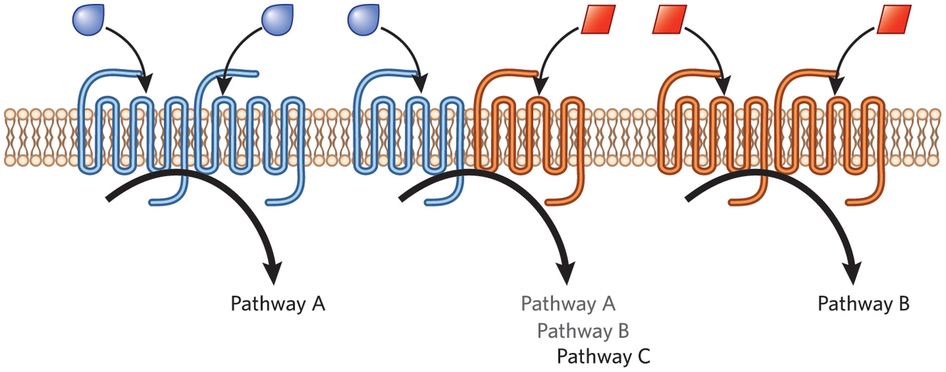 G Protein Coupled Receptor (GPCR) oligomers
GPCRs long thought to exist as monomers 
Now known GPCRs can exist as oligomers
Including homodimers, heterodimers, trimers, tetramers
Covalent bonds / intermolecular forces between transmembrane loops connect (protomers)
Allosteric modulation of function
Can alter 
G protein coupling, signaling, sensitization, endocytosis
Evidence for 5-HT2A heterodimer in vitro
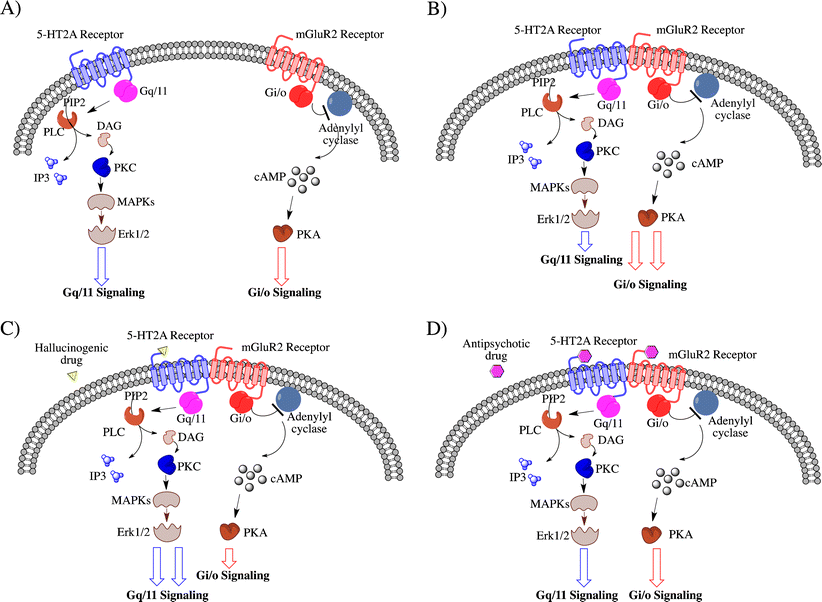 In vitro cell studies
Receptors are in close proximity when co-expressed and influence the signaling of both receptors

Uncertain if this occurs in vivo
Evidence for 5-HT2A-mGlu2 heterodimer in layer V cortical neurons in vivo
LY379 = mGlu2/3 agonist
Prevents LSD ↑ in egr-2
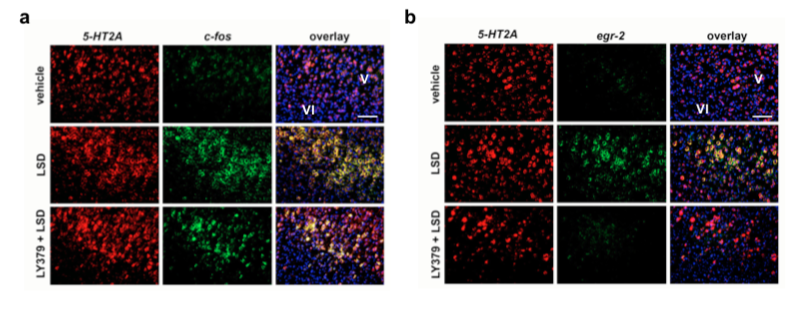 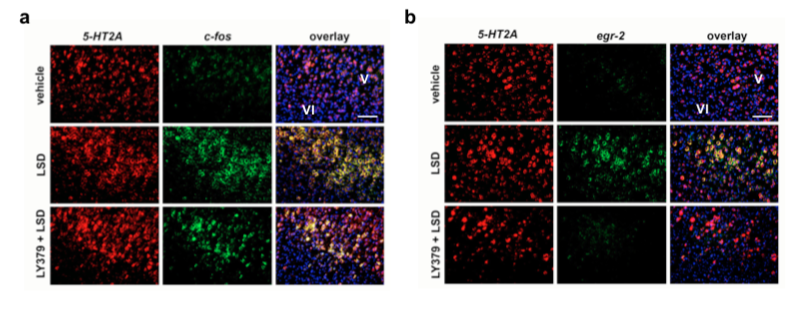 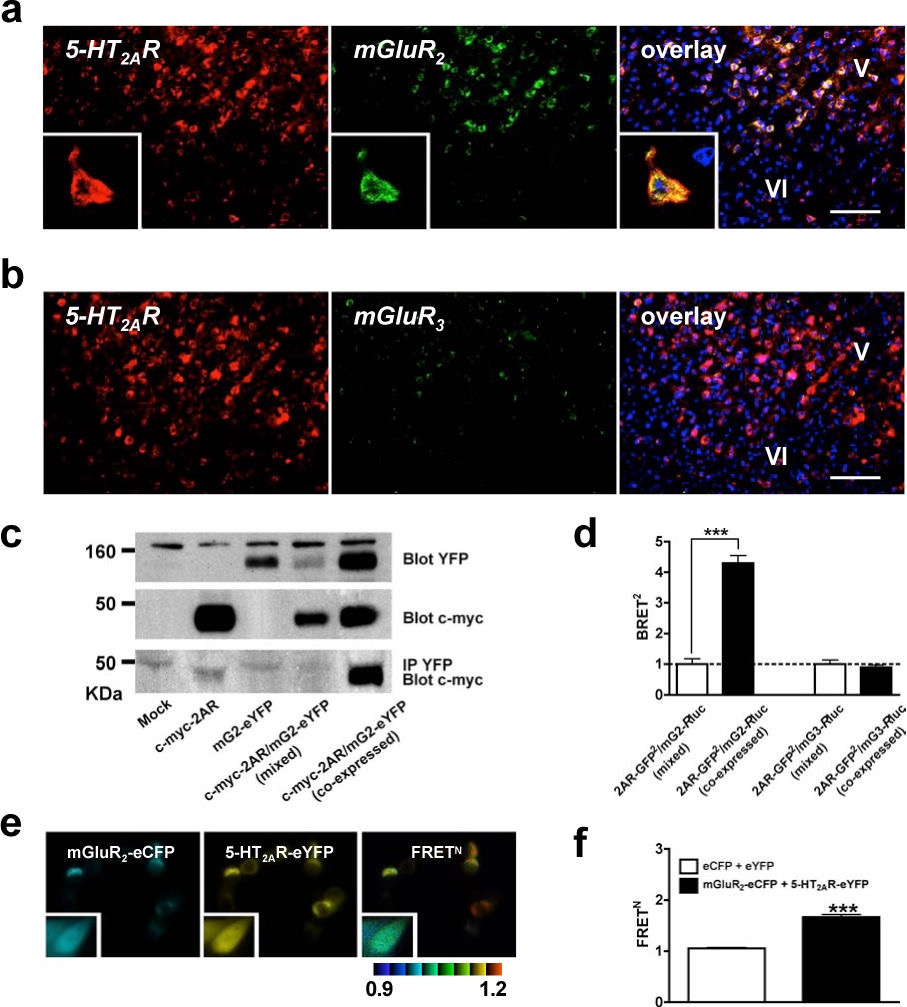 Co-labelling in mouse somatosensory cortex
Layer V neurons at the soma
(González-Maeso et al 2008)
[Speaker Notes: Double-label FISH was performed in SCx layers V and VI in mice injected (i.p.) with vehicle or 0.24 mg/kg LSD 15 min after beingpre-injected with vehicle or 15 mg/kg LY379]
Evidence for 5-HT2A-mGlu2 heterodimer in layer V cortical neurons in vivo
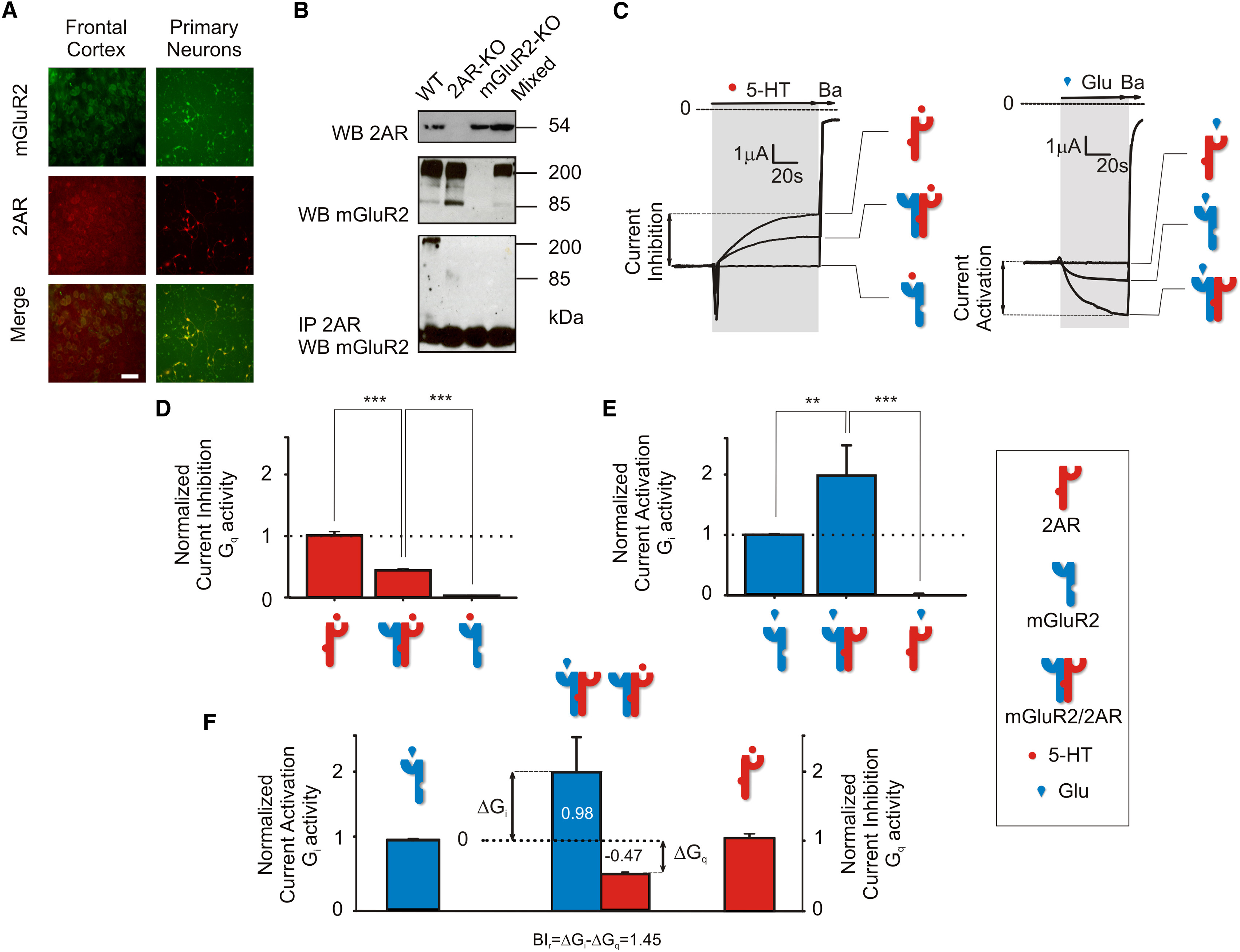 Co-expression of endogenous 
5-HT2A and mGlu2
in frontal cortex & 
primary cortical cultures
(Fribourg et al 2011)
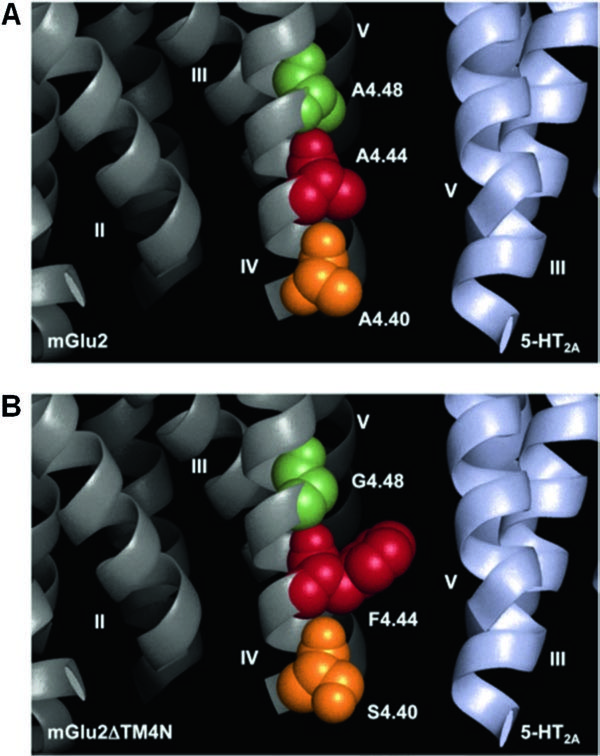 Any two of the three residues at the intracellular end of TM4 
responsible for the difference in GPCR heteromeric formation between the 5-HT2A and mGlu2

But a lot of evidence suggests role for pre-synaptic mechanism of 5-HT2A

These techniques don’t provide the visual acuity needed to visualize these receptors in presynaptic terminals
Advantages Immunogold Labelling
Gold nanoparticles
Electron microscopy
Bind to primary antibody attached to target of interest
Gold is used for its high electron density 
↑ electron scatter to give high contrast 'dark spots’
 Optimize protein localization at subcellular compartments and membrane microdomains
Fluorescent tags give off a lot of “noise”
Hard to determine precise location of protein
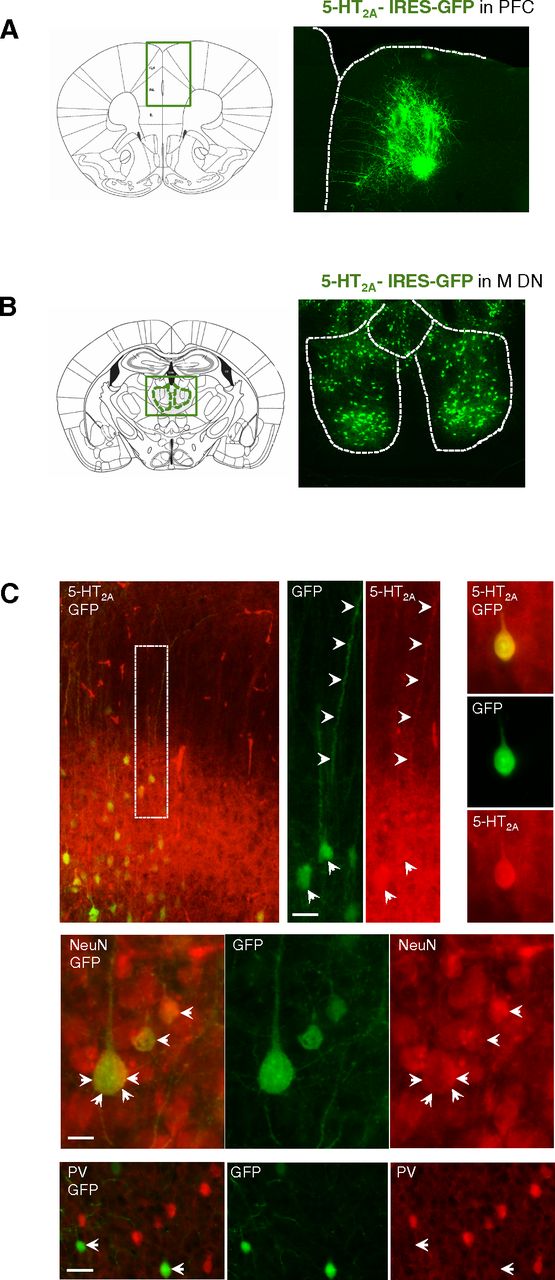 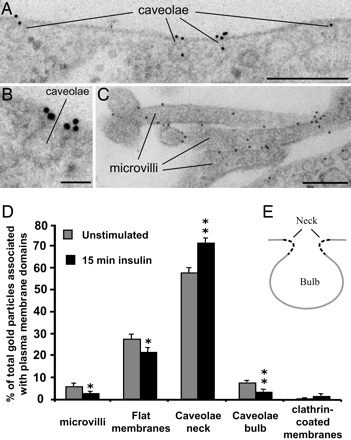 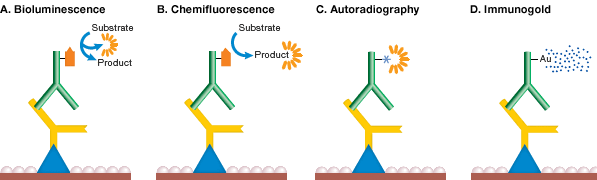 Gold nanoparticle localization of 5-HT2A & mGlu2 in mouse frontal cortex
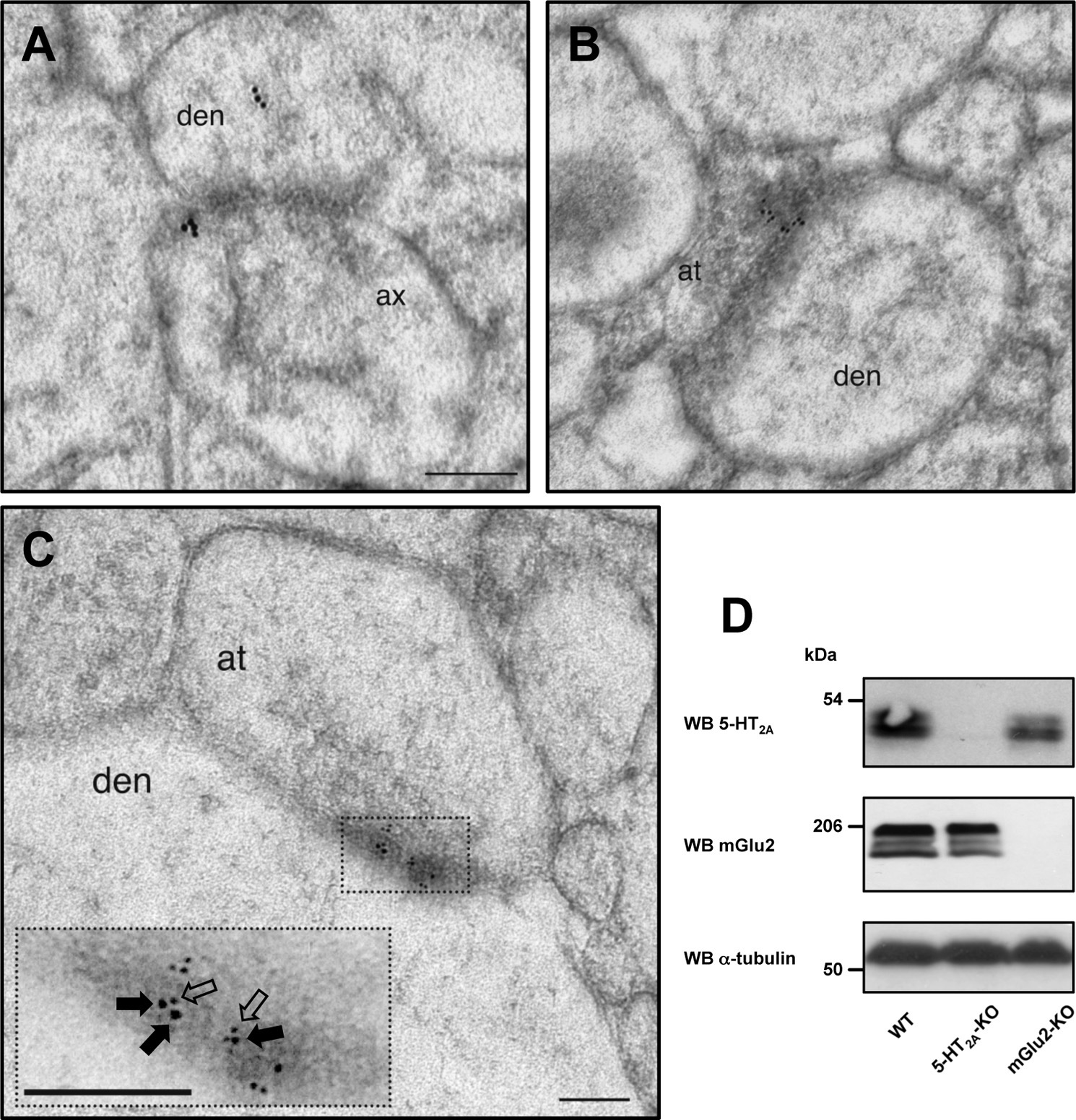 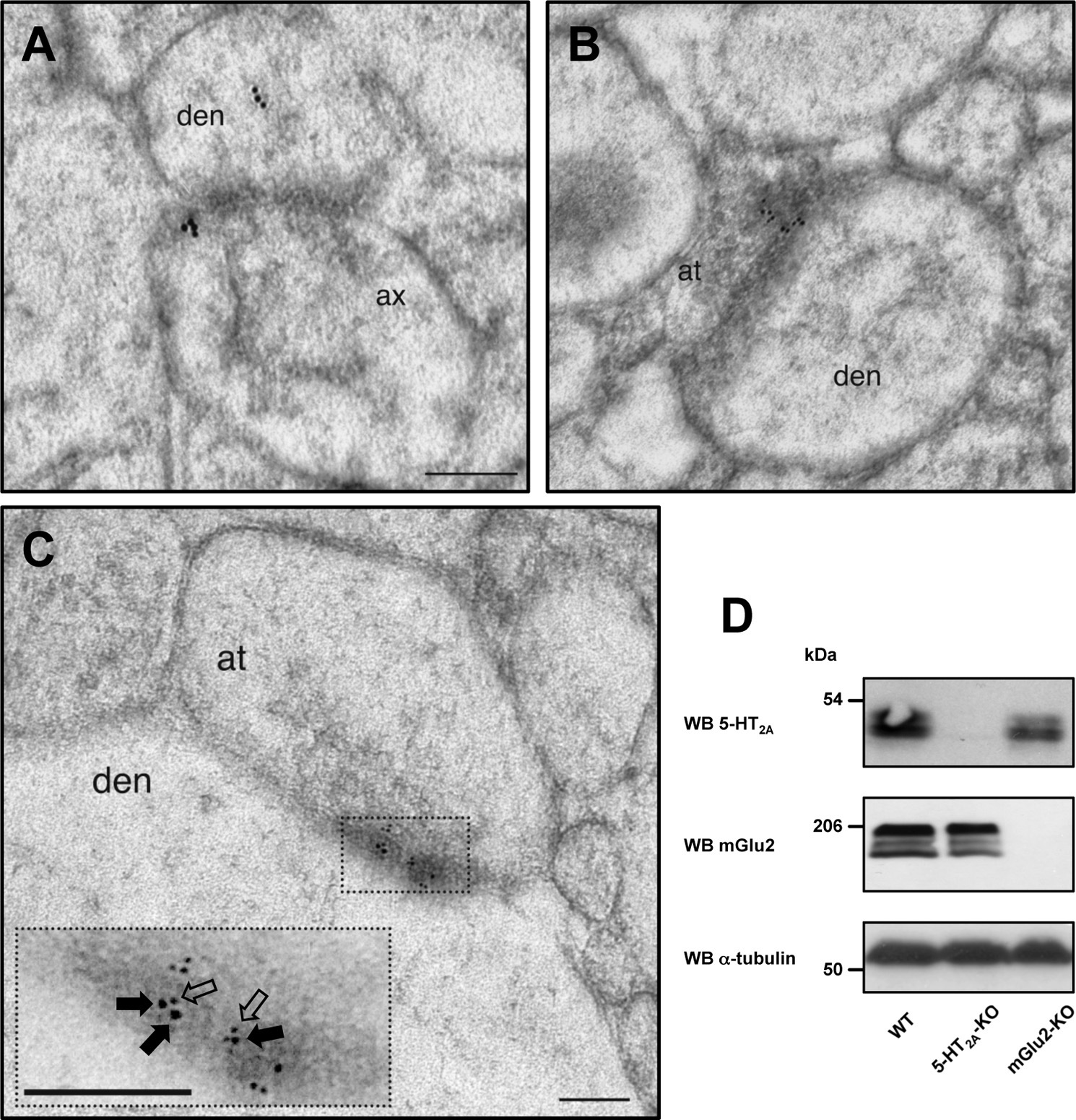 5-HT2A
larger 10-nm gold particles
mGlu2
smaller 6-nm gold particles
Co-localization of 5-HT2A & mGlu2
ACC
Synaptosome
Pre-synapse
Post-synapse
PrL
IL
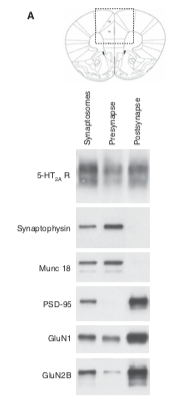 5-HT2A
Synaptophysin
5-HT2A is expressed in presynaptic and 
post-synaptic  terminals of the mPFC
Munc 18
PSD-95
GluN1
GluN2B
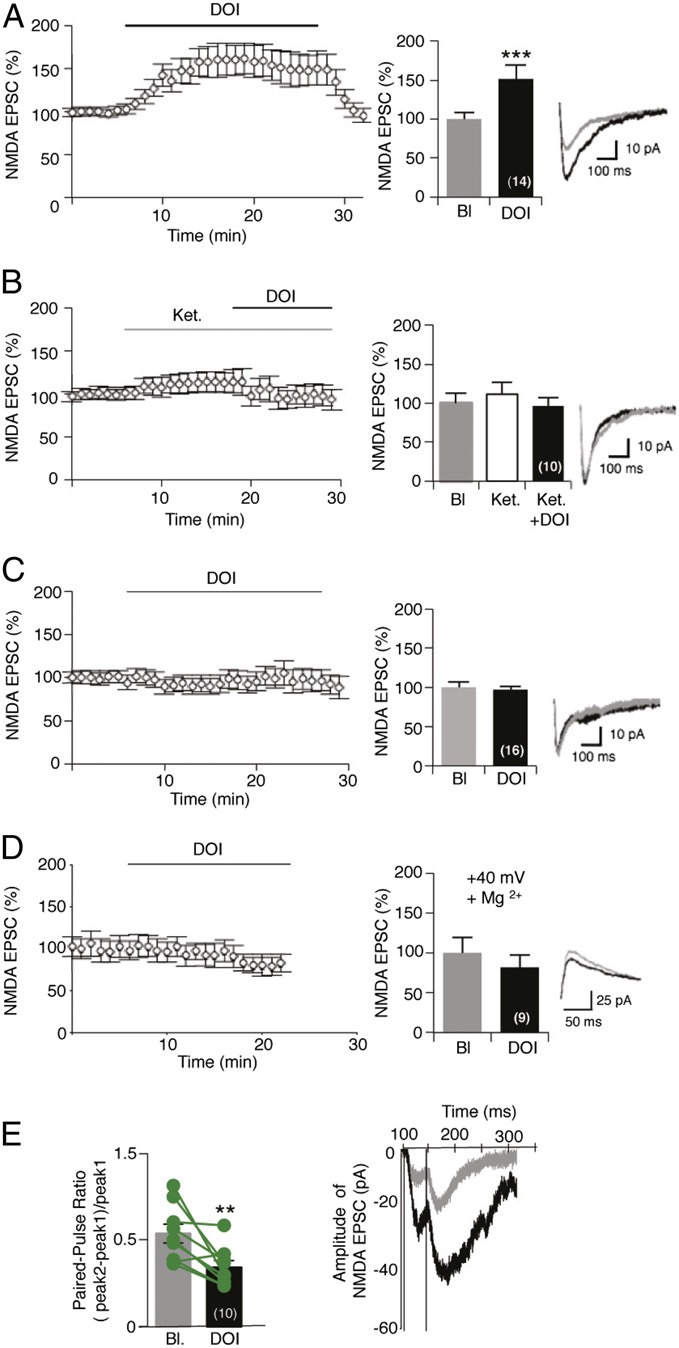 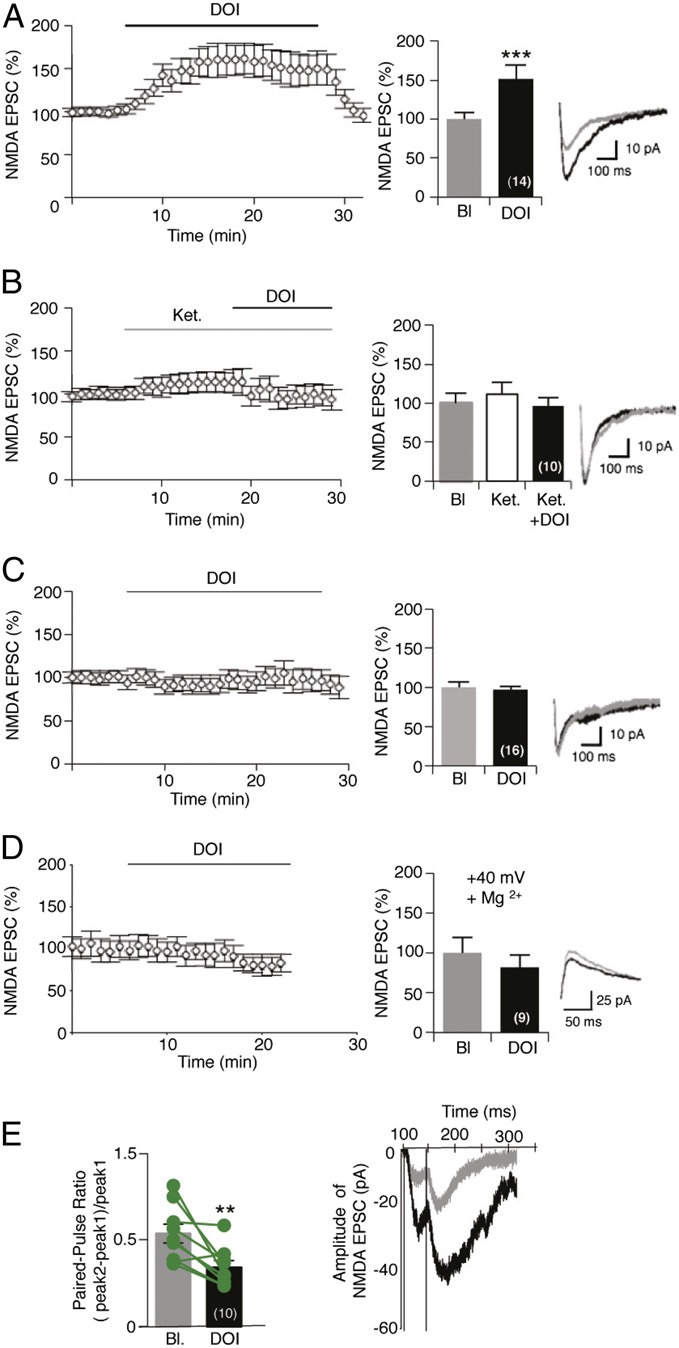 DOI enhanced NMDA mediated EPSCs
Blocked w/ pre-application of Ketanserin
Paired-pulse ratio
DOI ↑ NMDA EPSC
Increase in neurotransmitter release 
	from presynaptic terminals
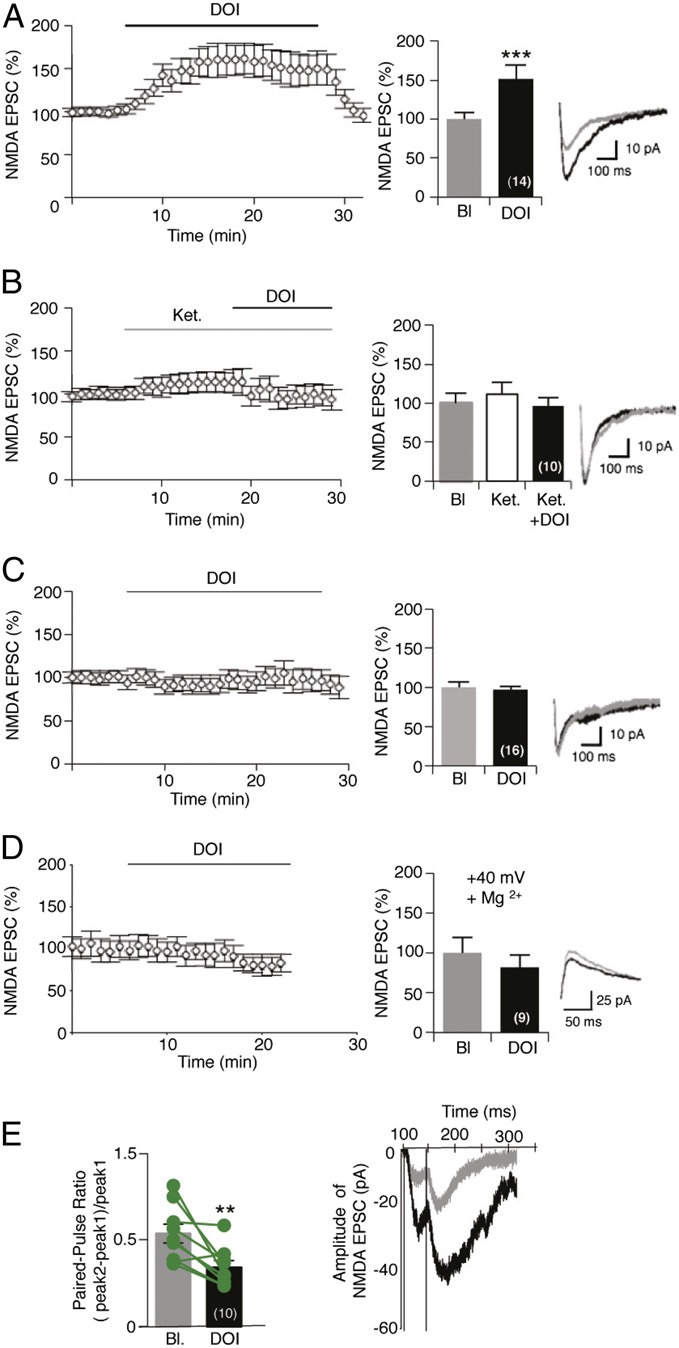 Blocked in 5-HT2A KO
DOI did not influence NMDA mediated EPSCs
with selective engagement of post-synaptic NMDA
	Presynaptic mechanism?
[Speaker Notes: NPC15437 = PKC inhibitor
U73122 = PLC inhibitor 
On slides blocked DOI enhanced NMDA potentiation
GDP-βS (G protein signaling inhibitor) or U73122 into the recodring pipette did NOT block NMDA potentiation by DOI
NPC15437 or BAPTA (binds Ca++) into the pipette tip 
Transient potentiation of of NMDA currents that returned to baseline after 15-20 min]
Stimulating electrodes in Layer I
Recording EPSCs in Layer V neurons
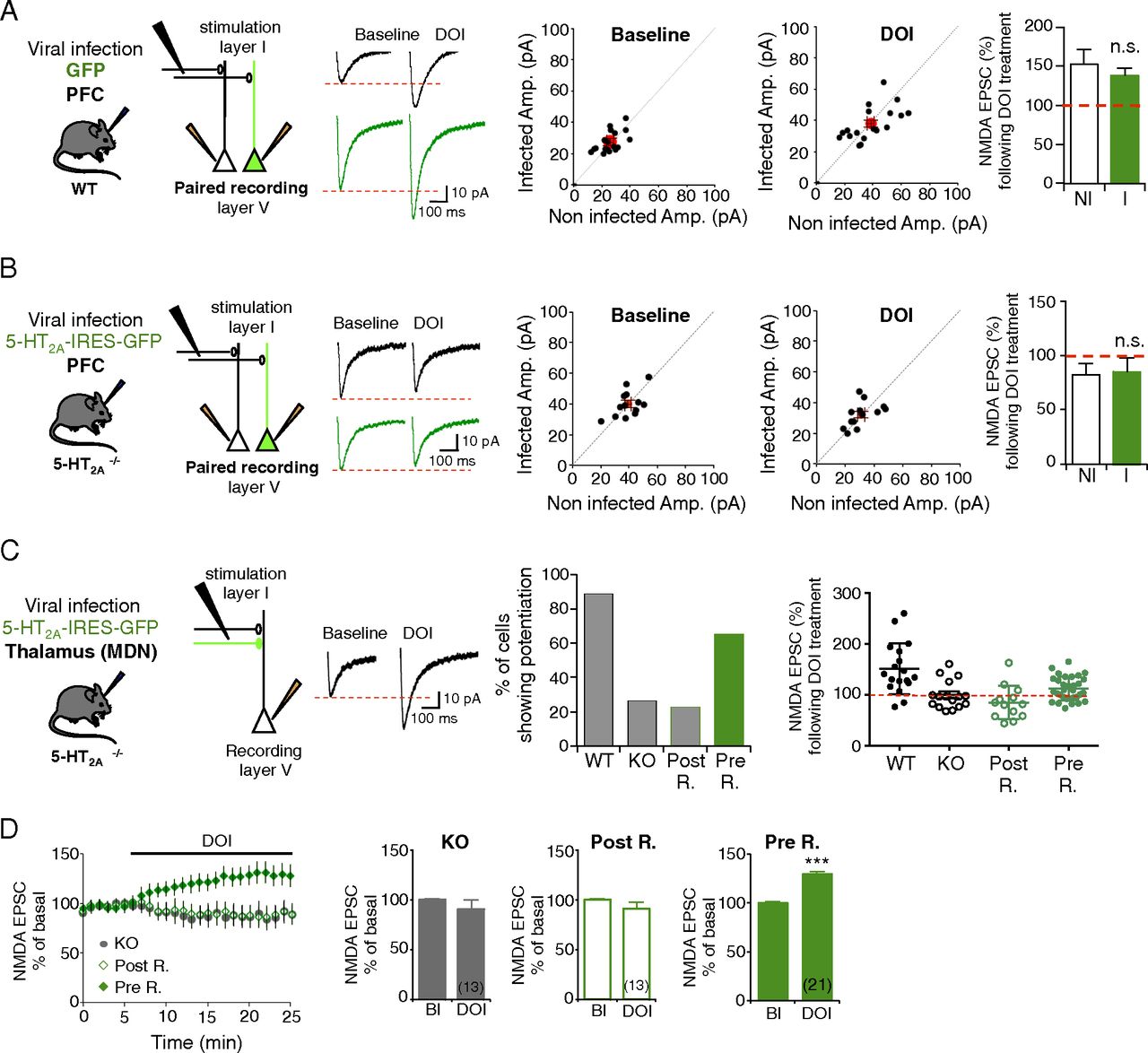 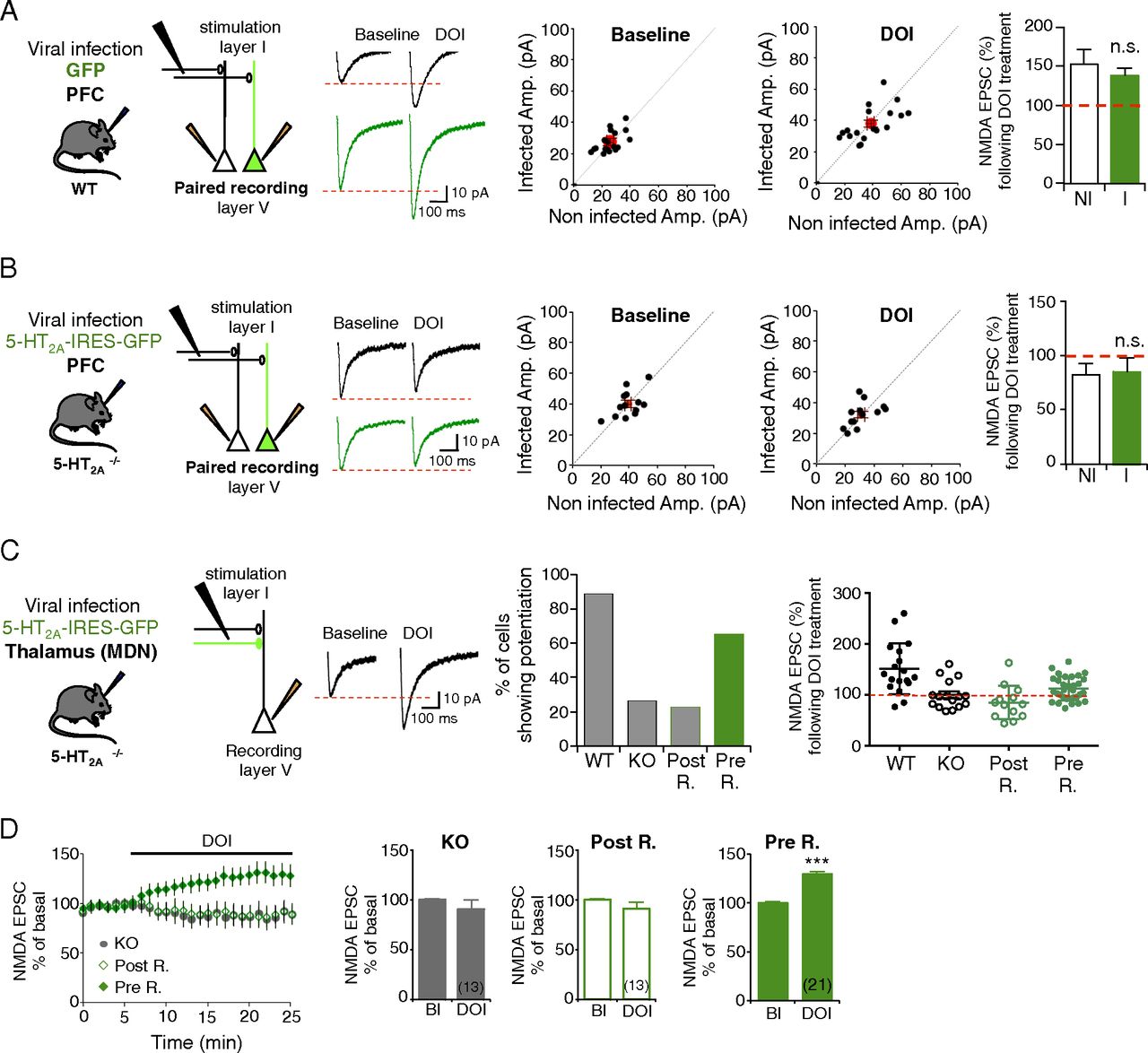 Only selective restoration of 5-HT2A in the MD thalamus restores DOI evoked NMDA EPSC
PKC and calcium-dependent signaling elicited by presynaptic 5-HT2A receptor activation trigger early phase of NMDA potentiation

						Maintenance might involve PKC and calcium-						dependent signaling induced by postsynaptic 5-						5-HT2A
					
						PKC can potentiate GluN2B subunit containing 					NMDA function
						(phosphorylation of either  Ser1303/ 1323 each 									potentiates NDMA currents)
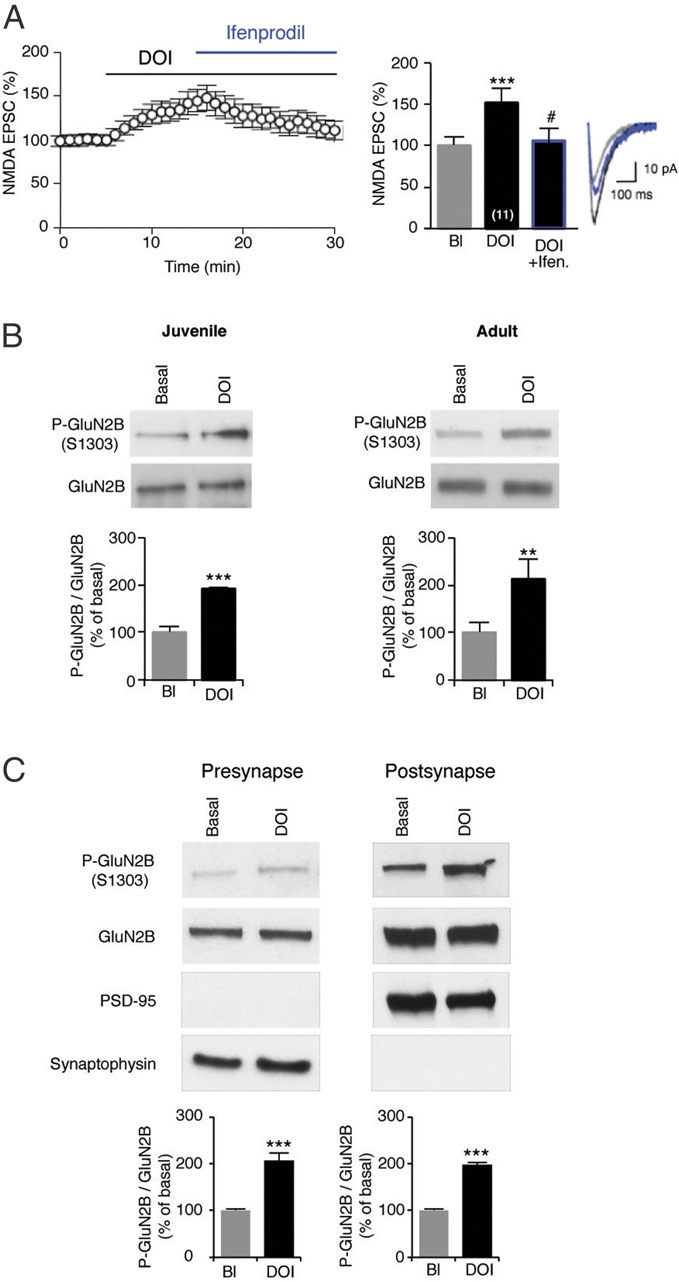 [Speaker Notes: Novel-object recognition task. During the training phase, animals were allowed to explore two different objects for 5 min and placed in their home cage for 1 h, during which time the arena and objects were cleaned. Animals were then placed back into the arena in presence of an identical copy of one of the familiar objects and a novel object and allowed to explore the objects freely for 5 min. At the end of this recognition phase, animals were removed and returned to their home cage. 

Object-location task. During the training phase, animals were allowed to explore two different objects for 5 min and placed in their home cage for 1 h. After this delay, the animals were placed back into the arena containing the objects present in the training sample phase. One of them was placed in the location previously occupied during the training phase, while the other one was placed in a new location within the arena. Object exploration was recorded for 5 min and animals were removed and returned to their home cage. 

Object-in-place task. During the training session, animals were allowed to explore for 5 min four different objects placed in the four corners of the arena. The animals were removed from the arena for the delay period (1 h) and placed back in the arena that contains the same objects and where the positions of two objects were exchanged. Object exploration was recorded for 5 min.]
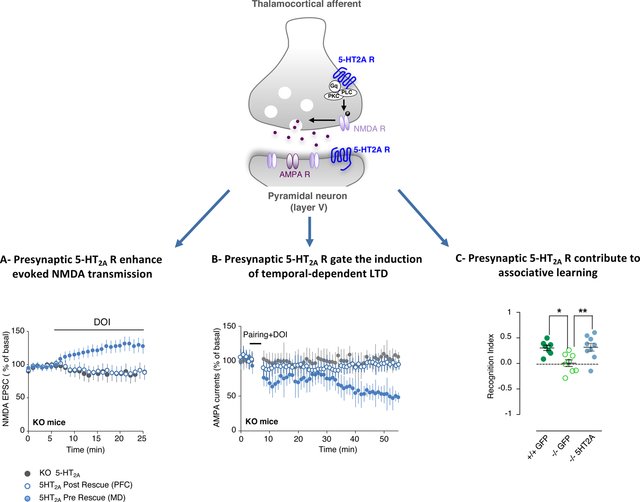 Bećamel et al 2017
So far….
5-HT2A-mGlu2 heterodimers occur in vivo 
Post-synaptic localization on layer V projection neurons
Pre-synaptic localization on thalamocortical afferents

Possible targets of serotonergic psychedelics (Martin & Nichols 2016)

Implications for therapeutic effects of psychedelics??
Implications in schizophrenia 
“Balance”  of  signals may predispose to psychotic states + hallucinations
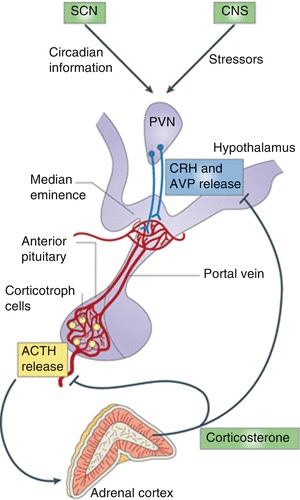 Stress
Adaptive
HPA axis activation & stress hormones

Chronic stress  Depression
Symptoms – Anhedonia, Despair, Suicide
Inadequate Treatments – 1 in 3 find relief
But…
(Arnsten 2015)
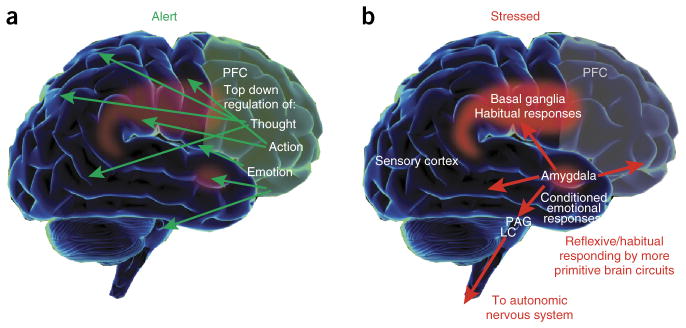 [Speaker Notes: (a) Under conditions when a subject feels alert, safe and interested, phasic release of catecholamines strengthens the higher cognitive functioning of the PFC, thus allowing top-down regulation of thought, action and emotion. In primates, the PFC is topographically organized, with the dorsal and lateral surfaces mediating attention, thought and action while the ventral and medial aspects mediate emotion. The anatomical projections of these areas reflect these specializations. (b) During stress exposure, high levels of catecholamines take the PFC ‘off-line’ while strengthening the functions of more primitive circuits—for example, the conditioned emotional responses of the amygdala and the habitual actions of the basal ganglia. The amygdala activates brainstem stress systems, which in turn activate the sympathetic nervous system.]
mPFC is compromised in depression
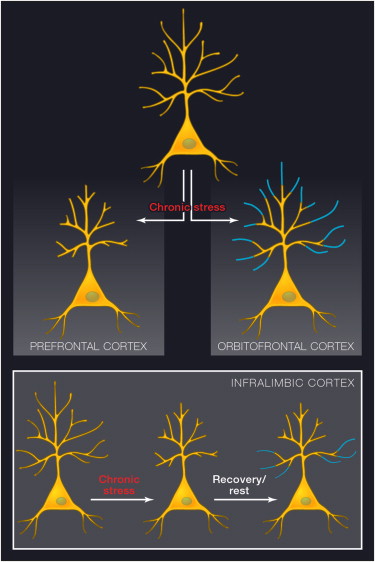 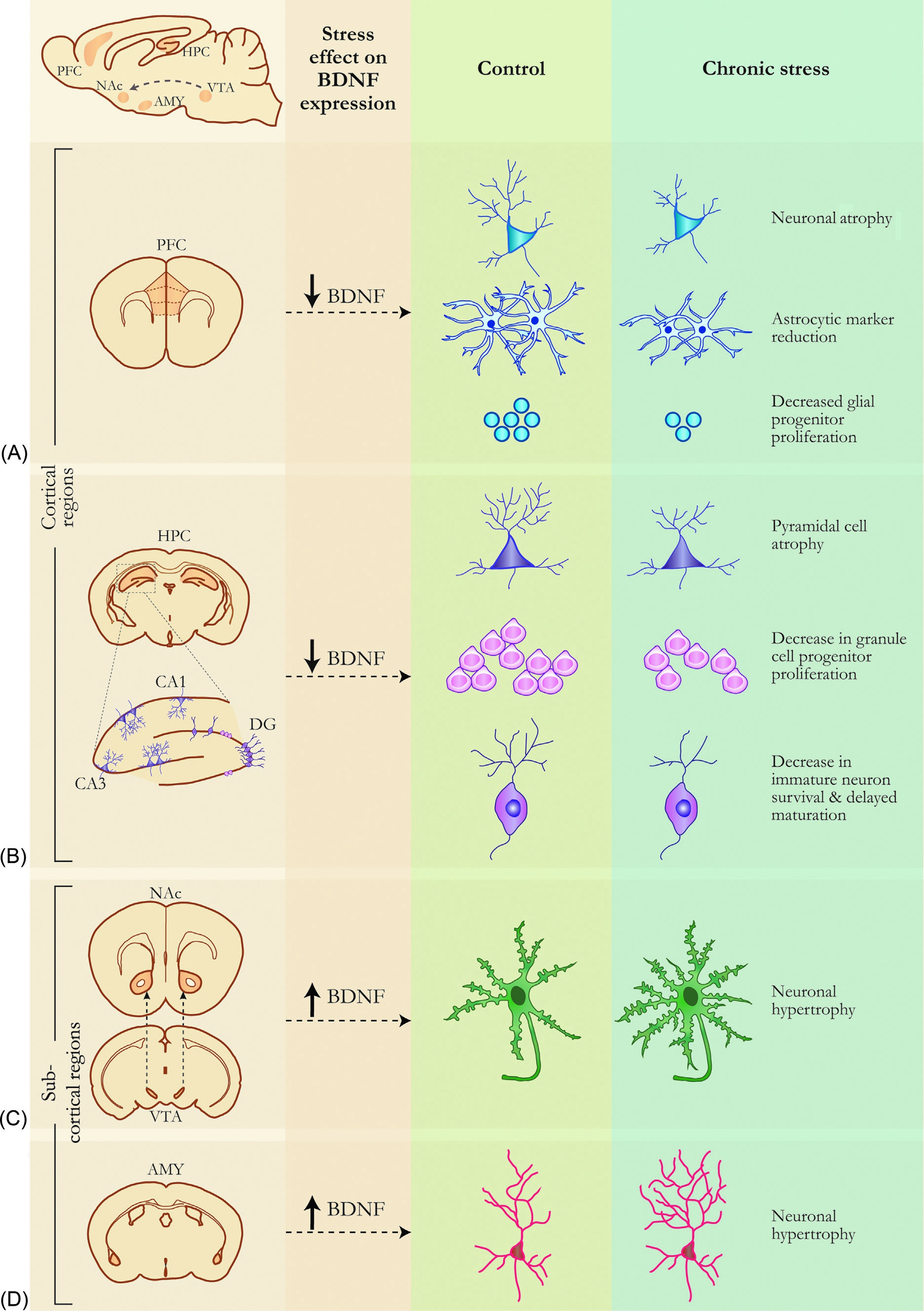 Effect of antidepressants
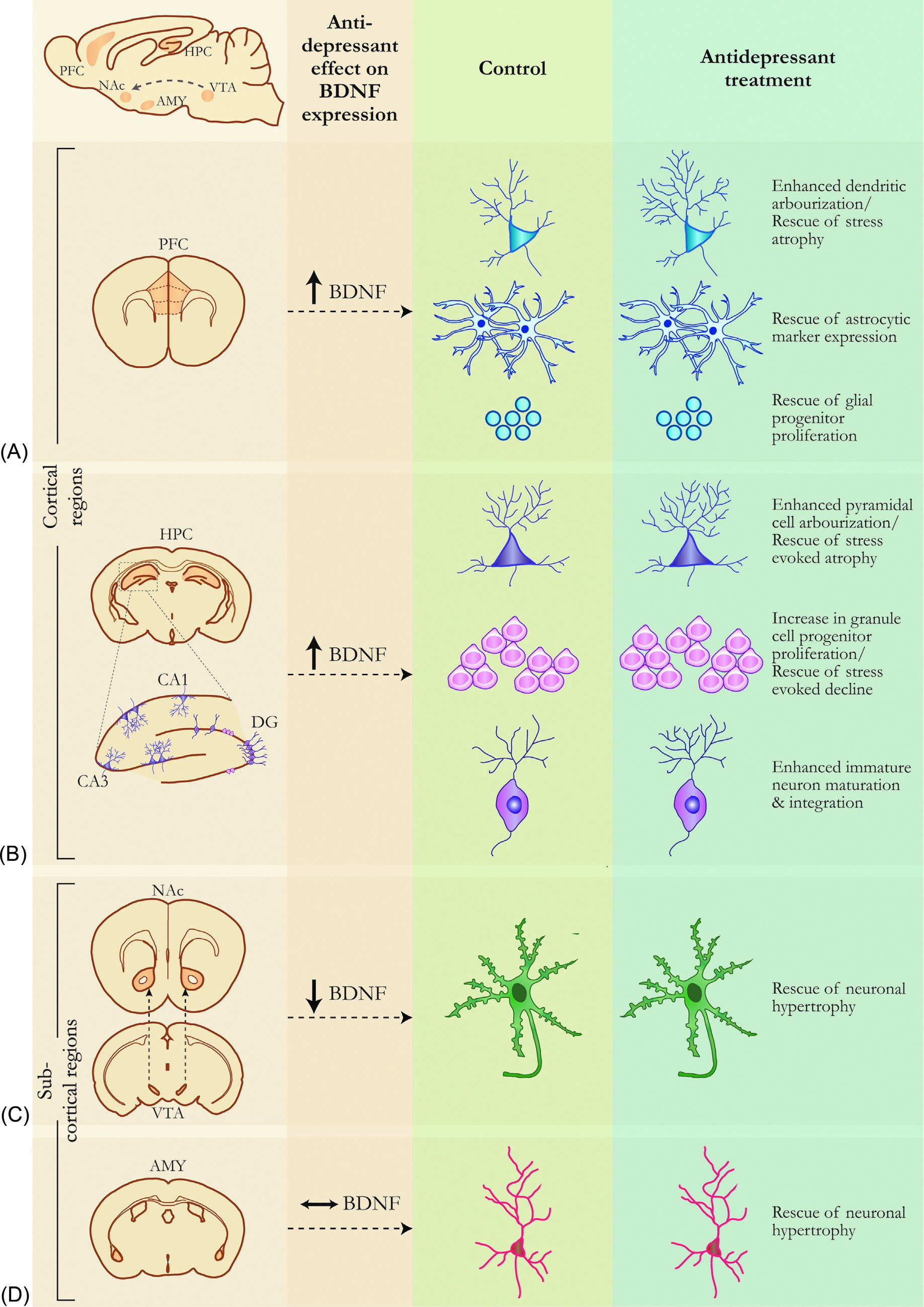 McEwen & Morrison 2013
Dendrite + spine growth from serotonergic psychedelics
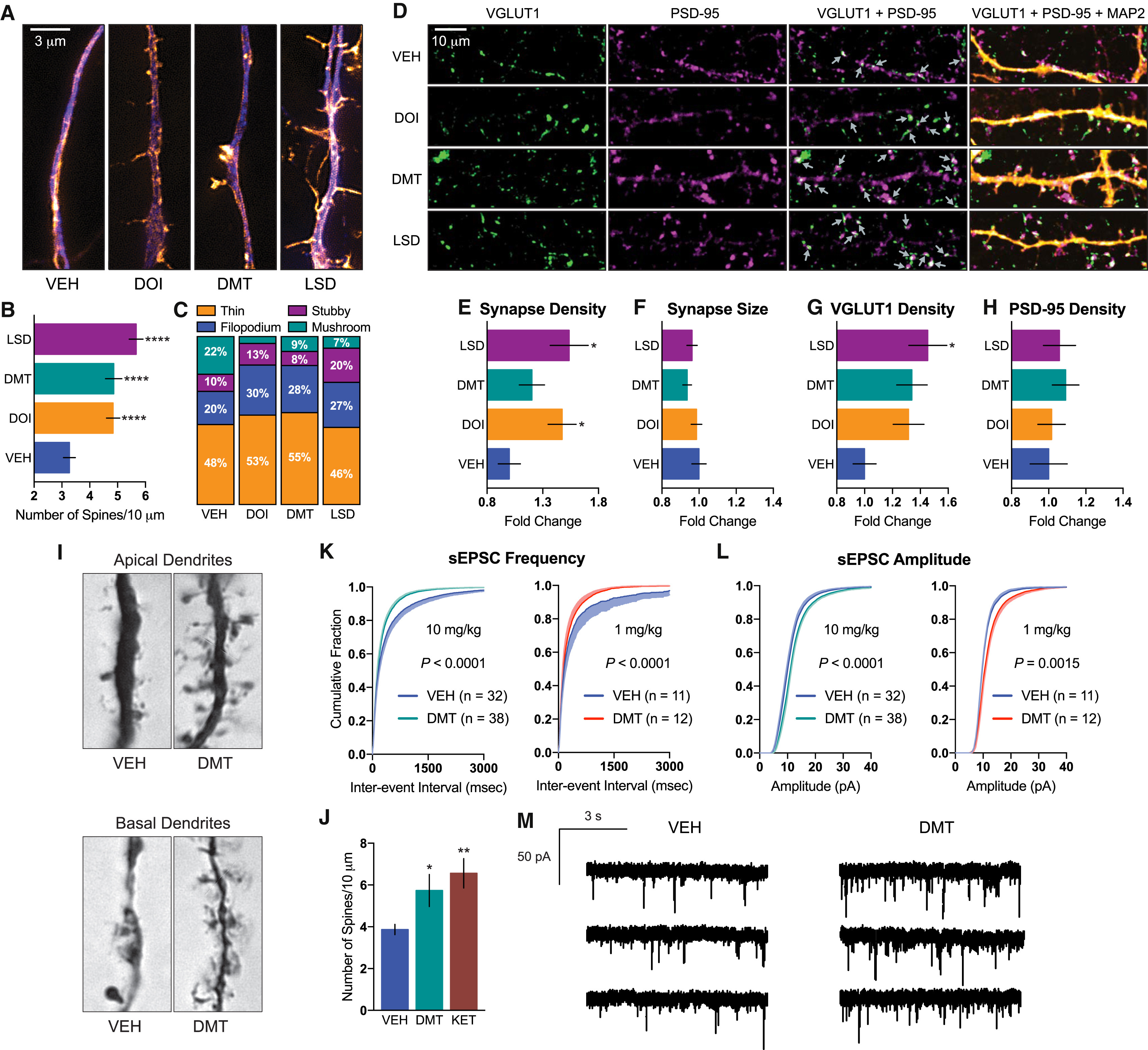 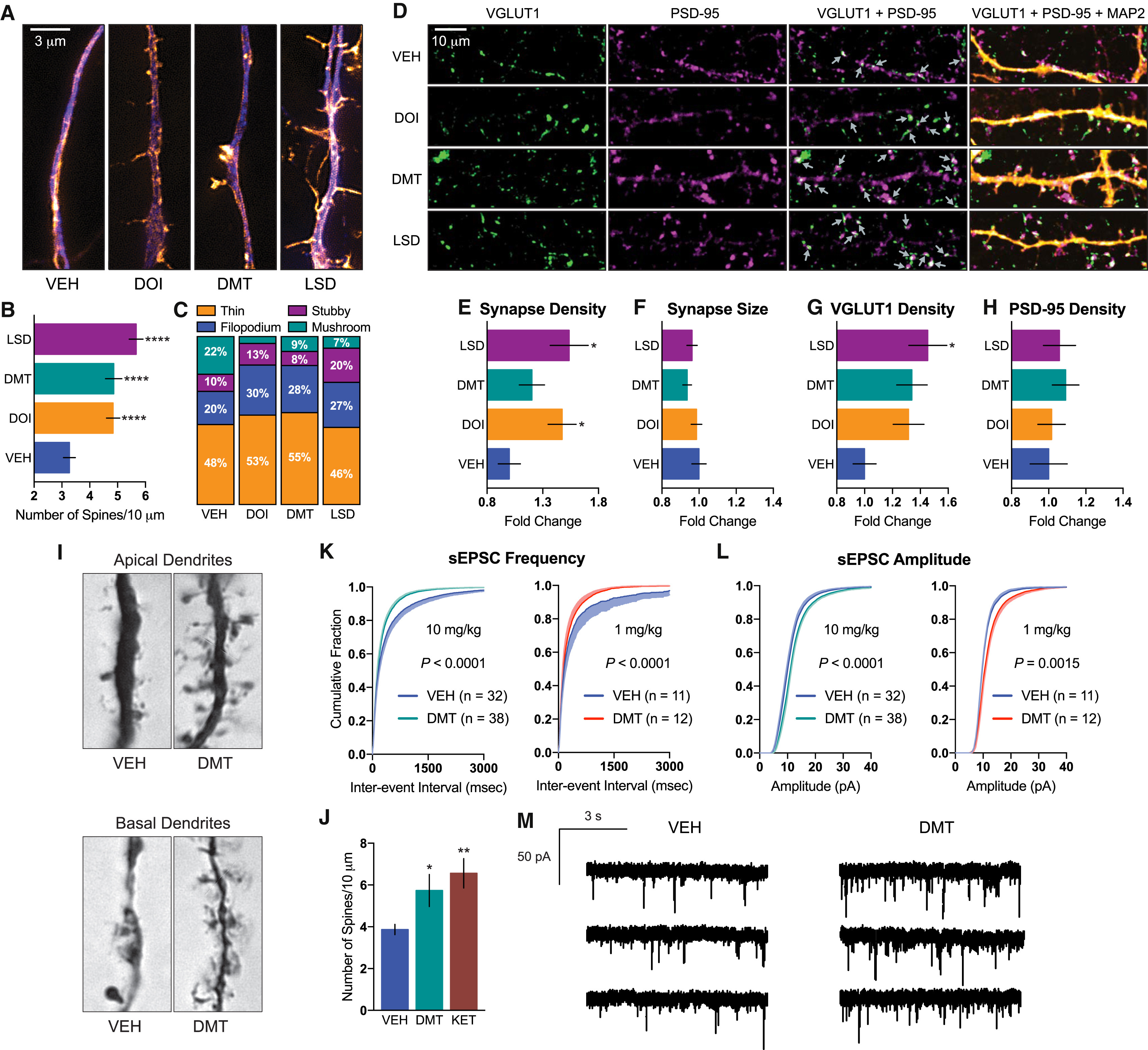 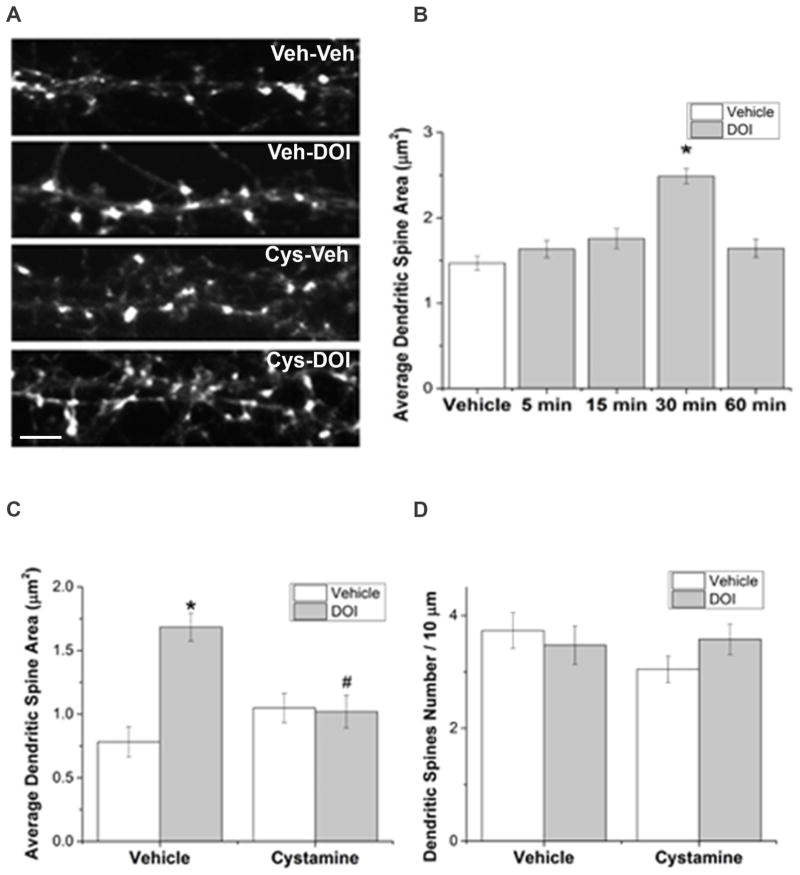 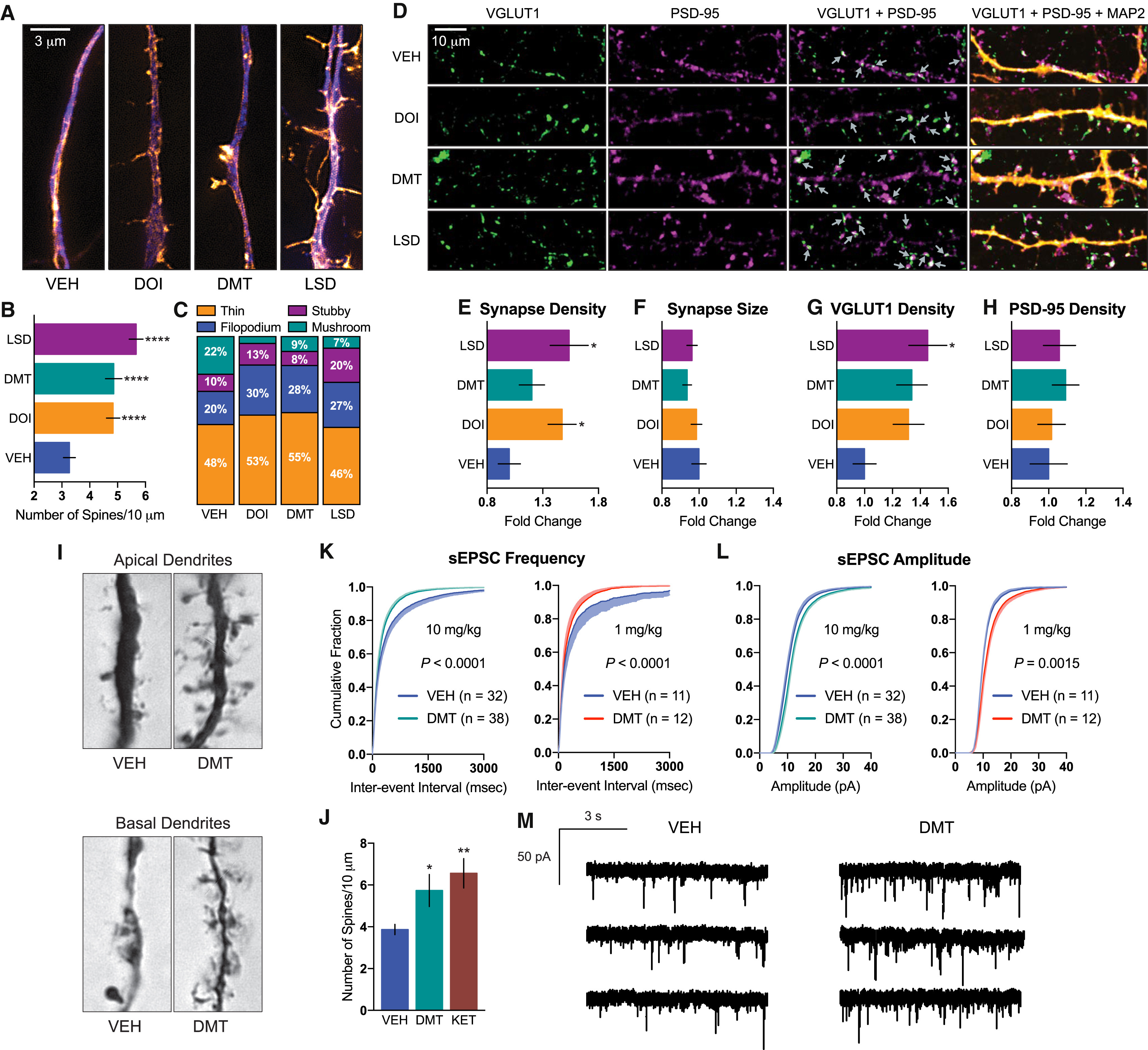 Effects blocked by pretreatment with
	1. 5-HT2A antagonist
	2. TrkB antagonist
	3. mTOR inhibitor
PMID: 28161375, 29898390
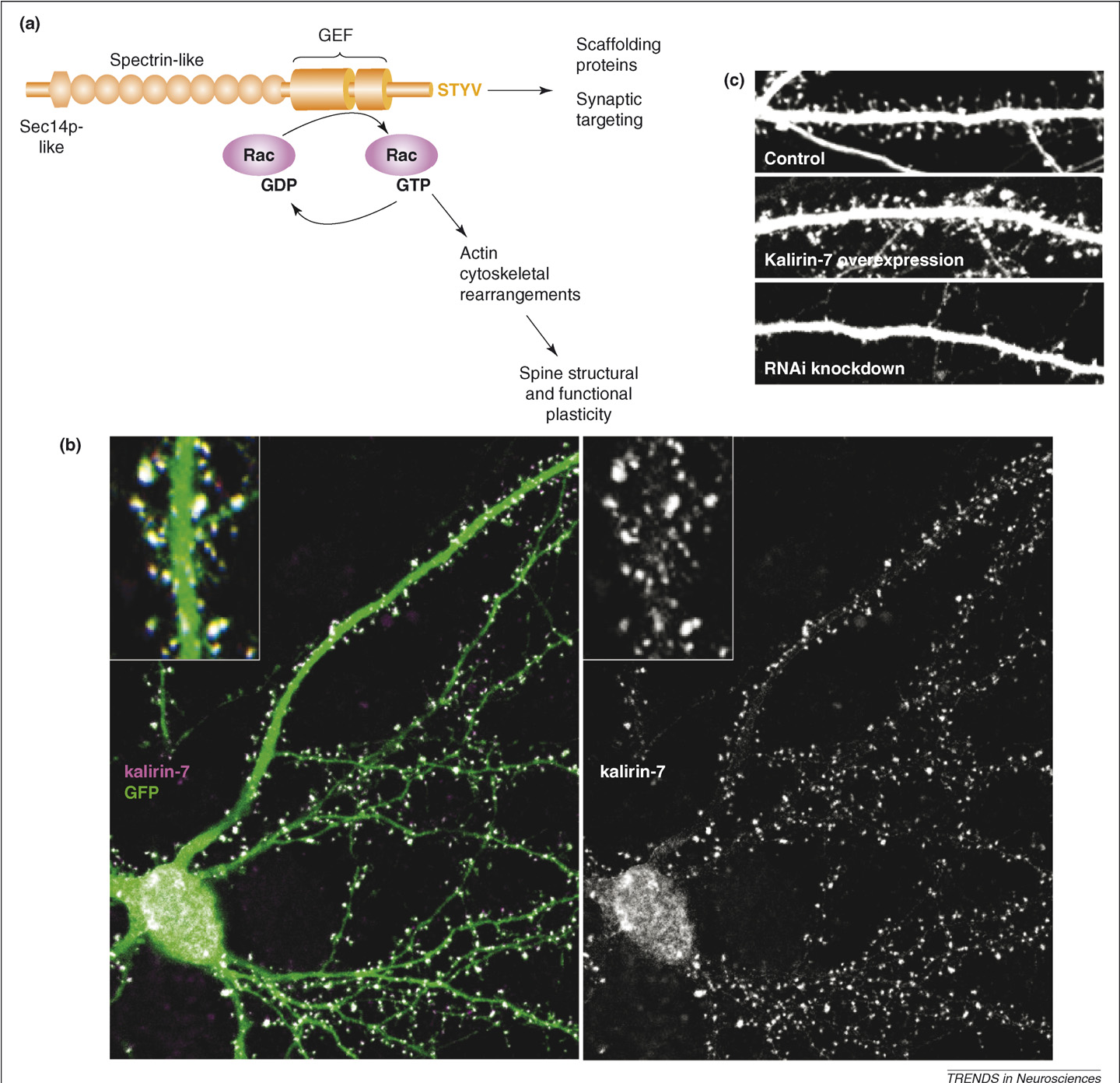 Kalirin-7 
Pos-synaptic protein involved in spine morphogenesis

DOI enhances spine growth in cultured cortical neurons via kalirin-7 pathway
Enhances f-actin growth
Dendritic spine dynamics – a key role for kalirin-7
(Jones et al. 2009)
5-HT2A immunoreactivity in Prelimbic cortex (layer V)
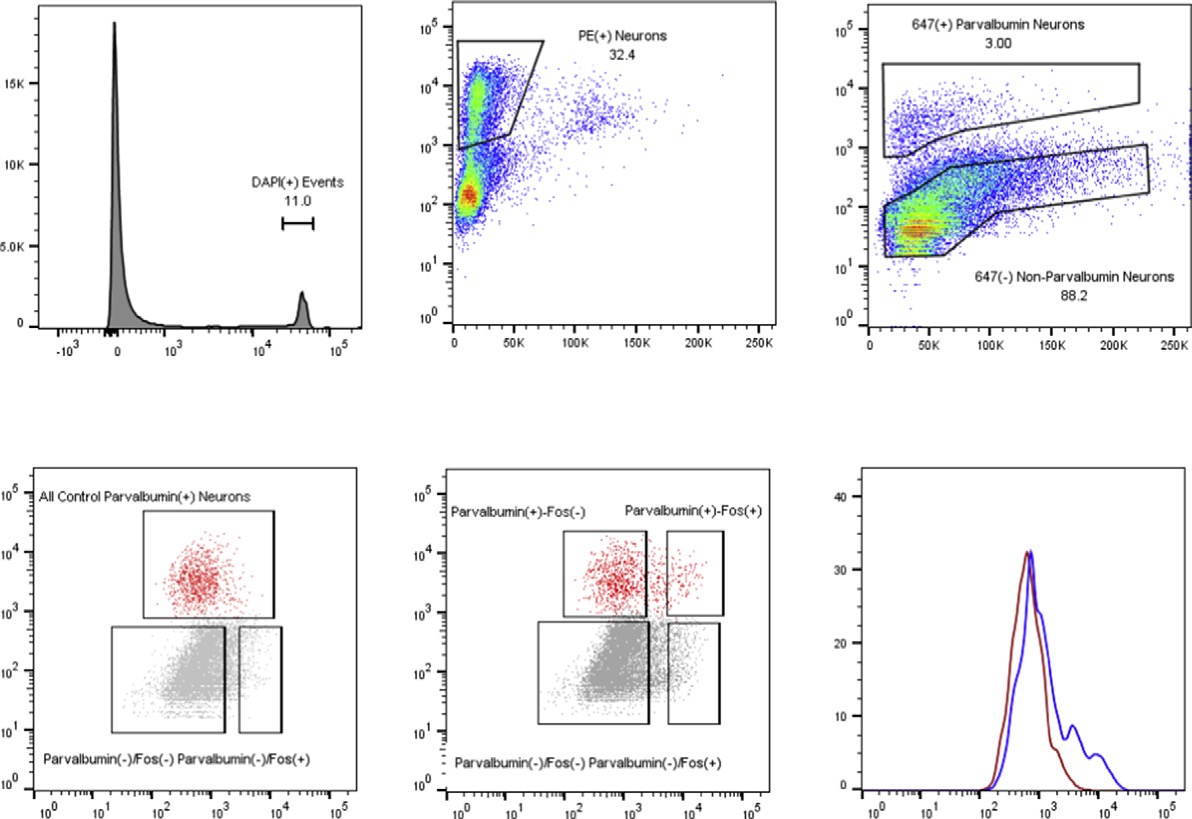 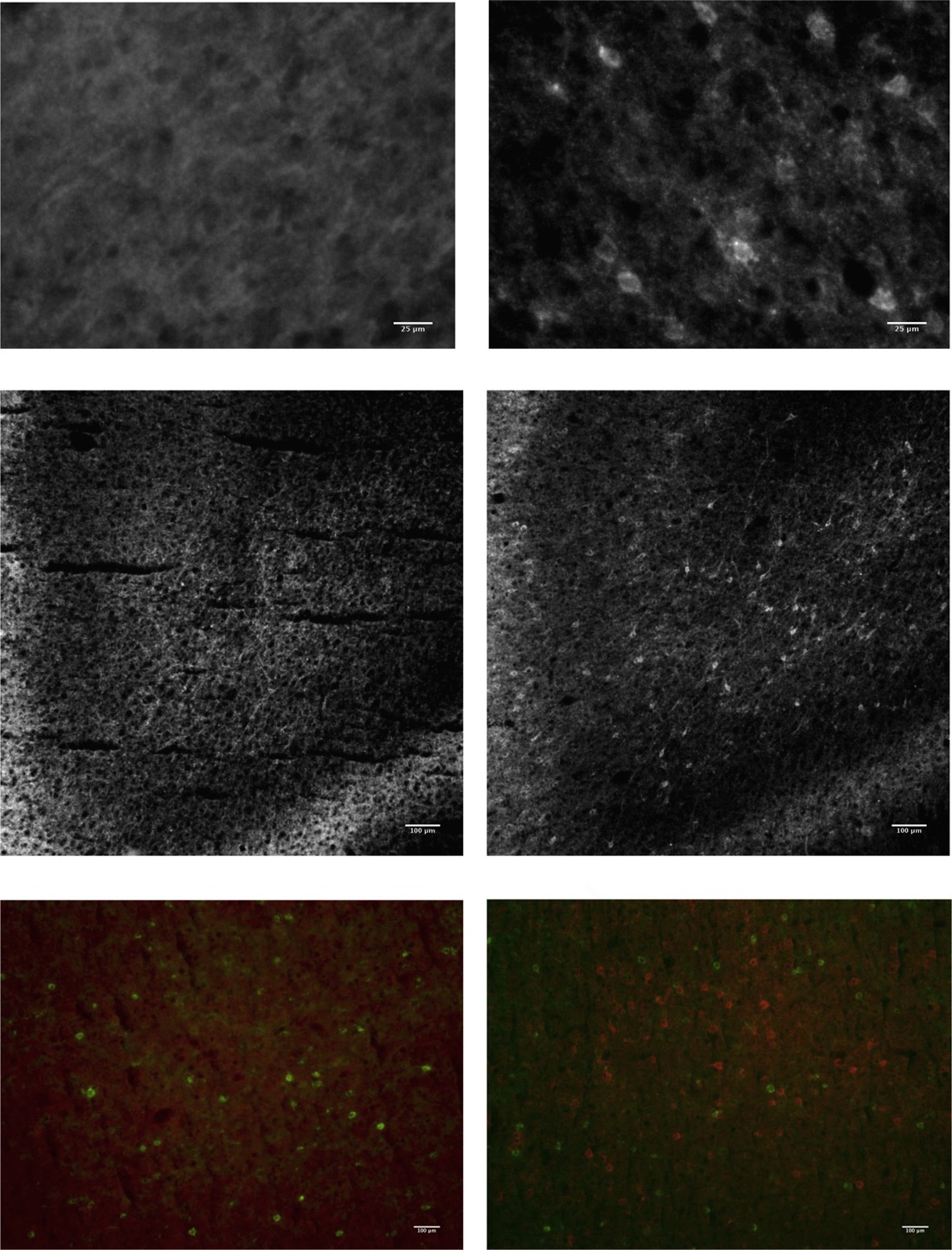 Blue: DOI-PV(+) 
Red: Con-PV(+)
Control
DOI
5-HT2A internalization
DOI 5 mg/kg
~ 12% of PV interneurons in the PFC co-stain for c-Fos
Only 1.4% under control conditions (Abi-Saab et al. 1999)
↑ in extracellular GABA following local PFC infusion of DOI also occurs
PV interneuron c-fos
(Martin & Nichols 2016)
DOI directly activated excitatory neuronal cell populations express higher levels of:
	5-HT2A mRNA in mPFC
	5-HT2A and mGlu2 in SSC
(Martin & Nichols 2016)
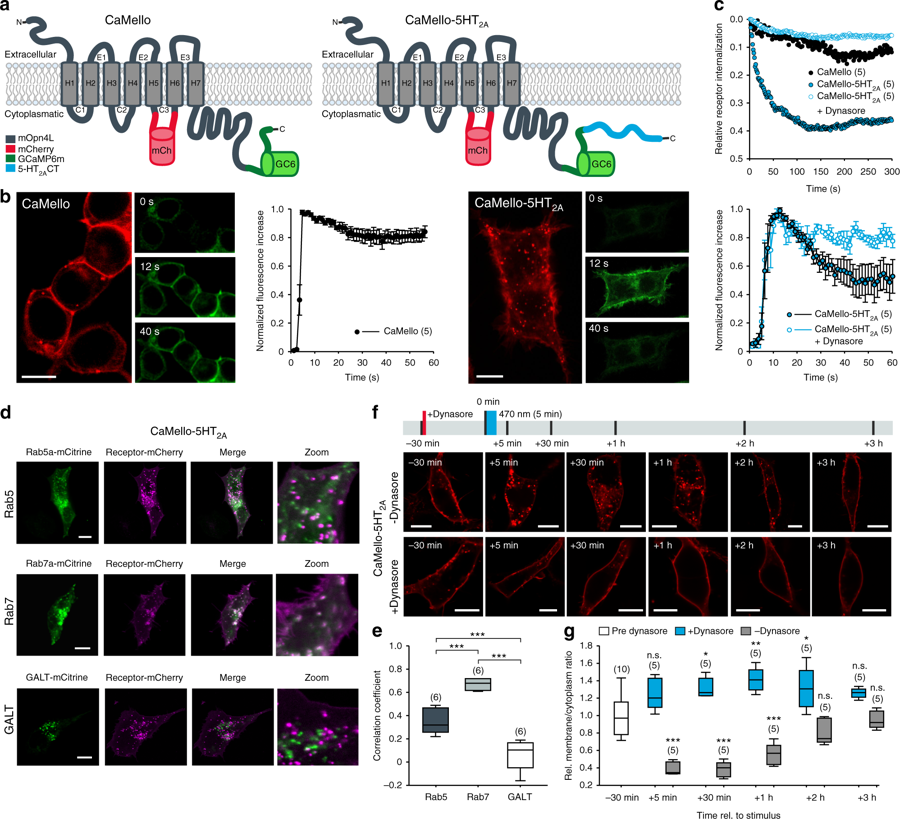 mloCal-XRs – passive visualization of receptor trafficking and intracellular Ca++ signals in receptor specific microdomains
Membrane localized Ca++ sensing domain
Spectrally shifted fluorescent tag
Receptor trafficking signal (c-terminus)

CaMello-XRs - allow for additional optogenetic control of Gq/11 signals.
Engineered in a comparable manner
Built around a light-activated GPCR as a backbone
CaMello-XR and mloCal-XR optogenetically control and monitor the intracellular Ca2+ changes directly in the GPCR microdomain and relate the Ca2+ signal to the trafficking of the GPCR
HEK cells
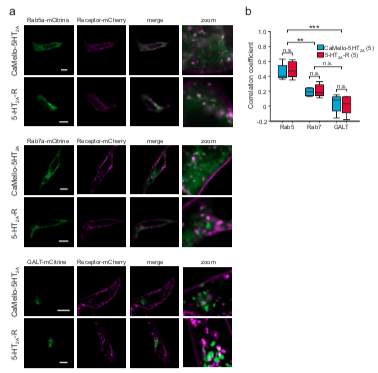 TCB-2 promotes 5-HT2A internalization and high colocalization with Rab7 endosomes (target for degradation)
Low light stim or 5-HT application
	lower 	Rab7 	colocalization
5-HT2A is promiscuous
Evidence for heterodimers with 
5-HT2C
Dopamine 2 receptors
CB1 receptors
Chronic THC*
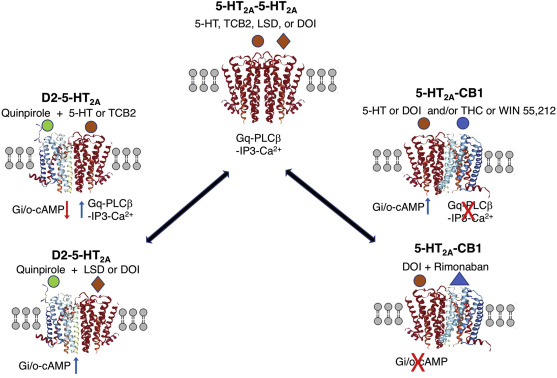 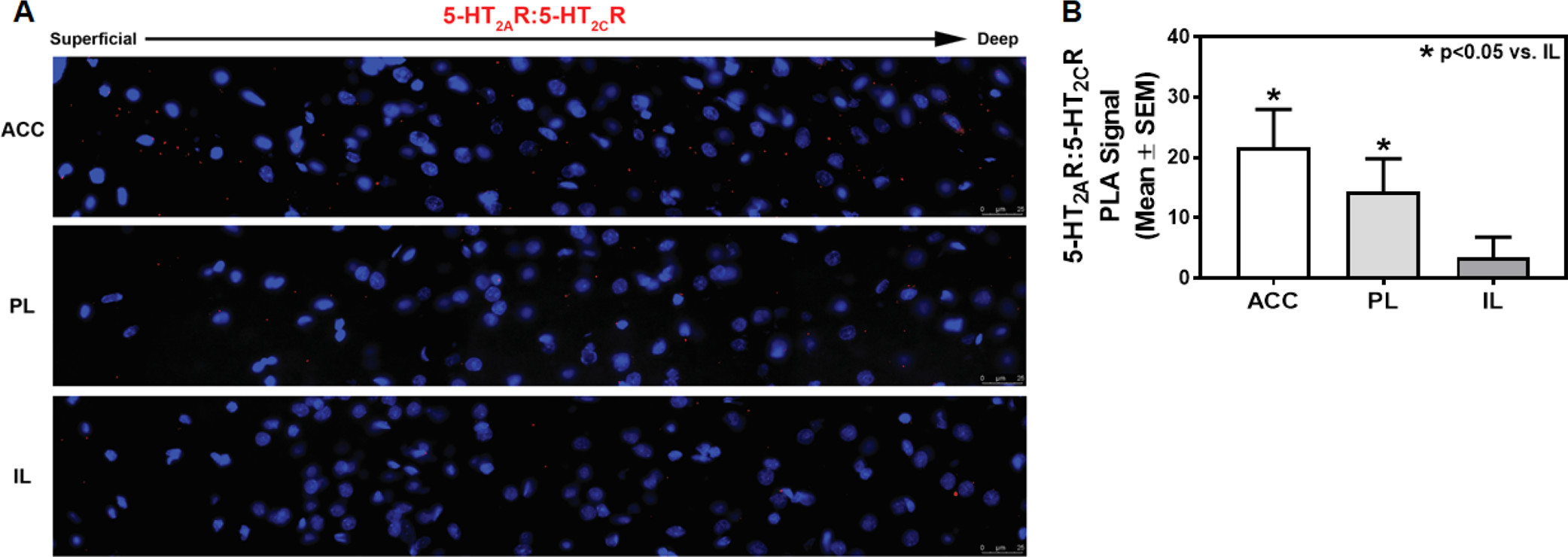 Circuit for head-twitch response?
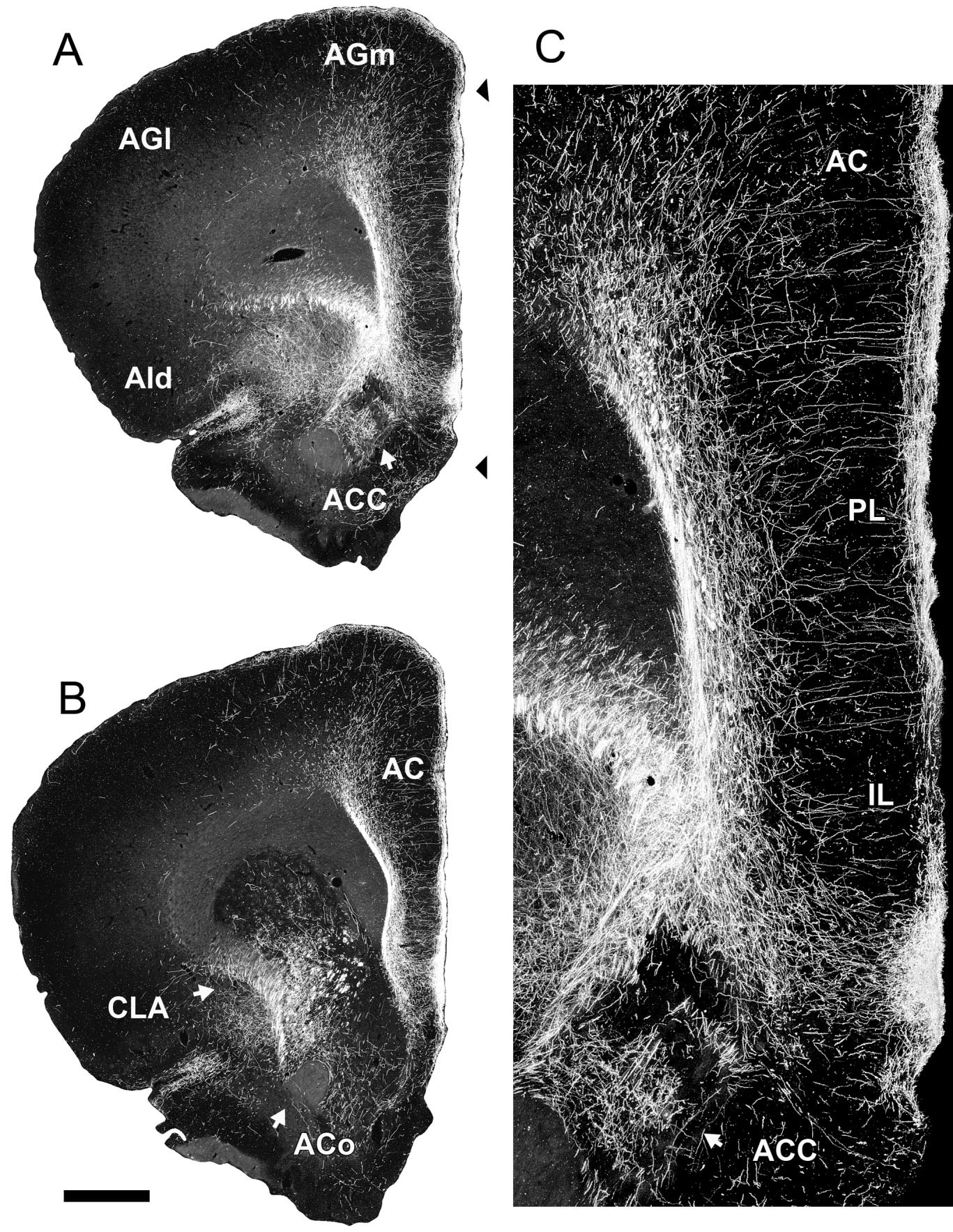 Jankowski et al 2014
Nucleus reuniens neurons control head directionality 
Maybe head-twitches are induced by increased nucleus reuniens thalamic inputs terminating on layers I and V of the mPFC, which, when activated can target the basal ganglia 

Also involved in learning fear + fear extinction
Efferent Projections of Reuniens and Rhomboid Nuclei of the Thalamus in the Rat
Involvement of the Claustrum
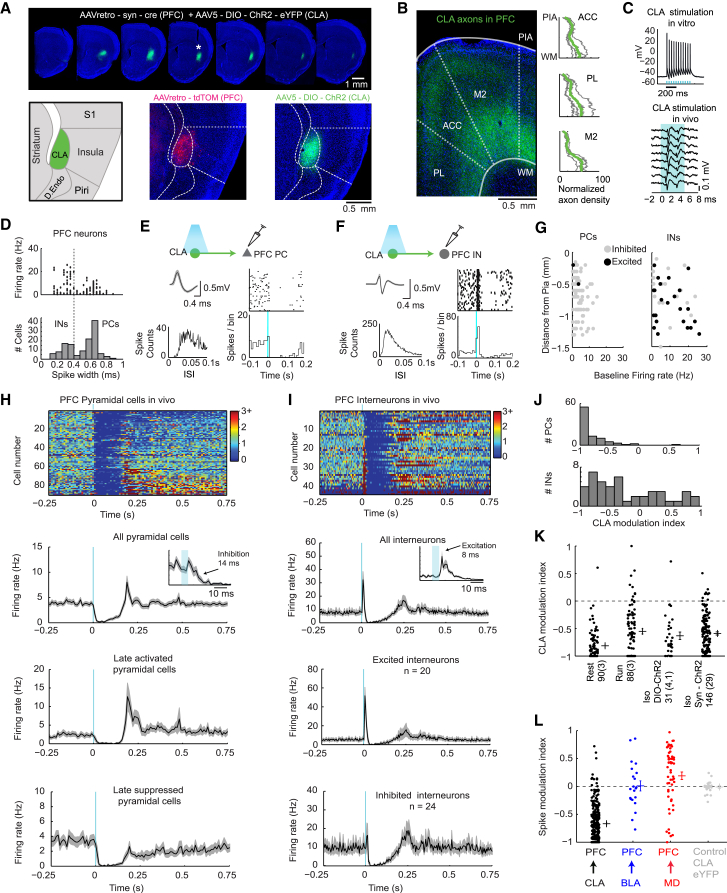 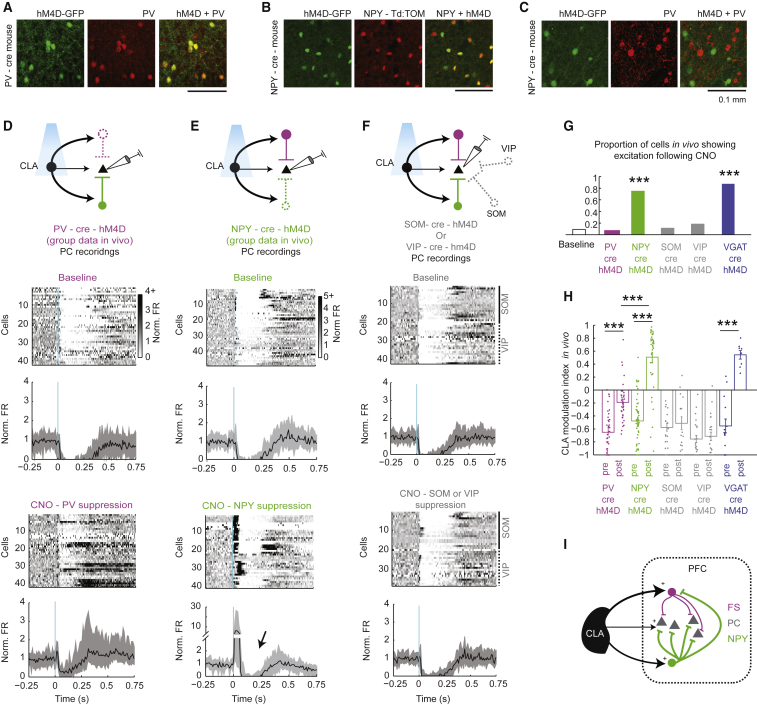 Very high 5-HT2A expression
Neurons continually fire w/ admin of serotonergic psychedelics
Increase GABA in mPFC?


Different distribution of afferents between ACC/ Prelimbic / Infralimbic
Conclusion?
Localized on thalamocortical axon terminals:
↑ Glu release through enhanced Gq signaling and NMDA potentiation 
mGlu2 cannot efficiently terminate neurotransmitter release
Determine therapeutic potential of psychedelics
Comfortable non stressed set + setting can lead to enhanced Glu release
Mediodorsal thalamus terminals required for associated learning 
Midline (reuniens) terminals for HTR
Localized on Layer V cell bodies:
↑ c-fos via Gq
↑ erg-2 via Gi/o
Prevent receptor internalization/desensitization?
“Trigger population”?
HTR response?
Nucleus reuniens projecting layer V neurons that target basal ganglia?
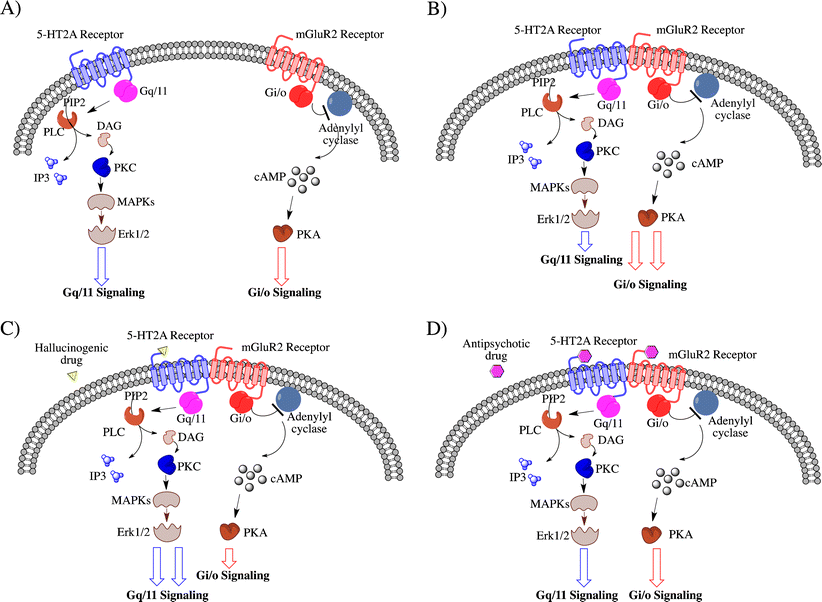 Likely that the microdomain of 5-HT2A determines the impact upon ligand binding
Possible ways to incorporate nanotechnology to understand mechanisms of psychedelics?

Nanocarriers with a ligand attached to specifically bind to 5-HT2A & mGlu2 heterodimers and deliver directly

Extracellular presynaptic protein
presynaptic DREADDS
design to only be trafficked into endosomes targeted for axon / presynaptic compartment